Chapter Five
Circuits
6-1 SINGLE-LOOP CIRCUITS
You are surrounded by electric circuits. You might take pride in the number of electrical devices you own and might even carry a mental list of the devices you wish you owned.
“Pumping” Charges
To produce a steady flow of charge, you need a “charge pump,” a device that—by doing work on the charge carriers—maintains a potential difference between a pair of terminals. We call such a device an emf device, and the device is said to provide an emf (electromotive force ) ξ. A common emf devices are the battery, electric generator, solar cells and fuel cells.
Work, Energy, and Emf
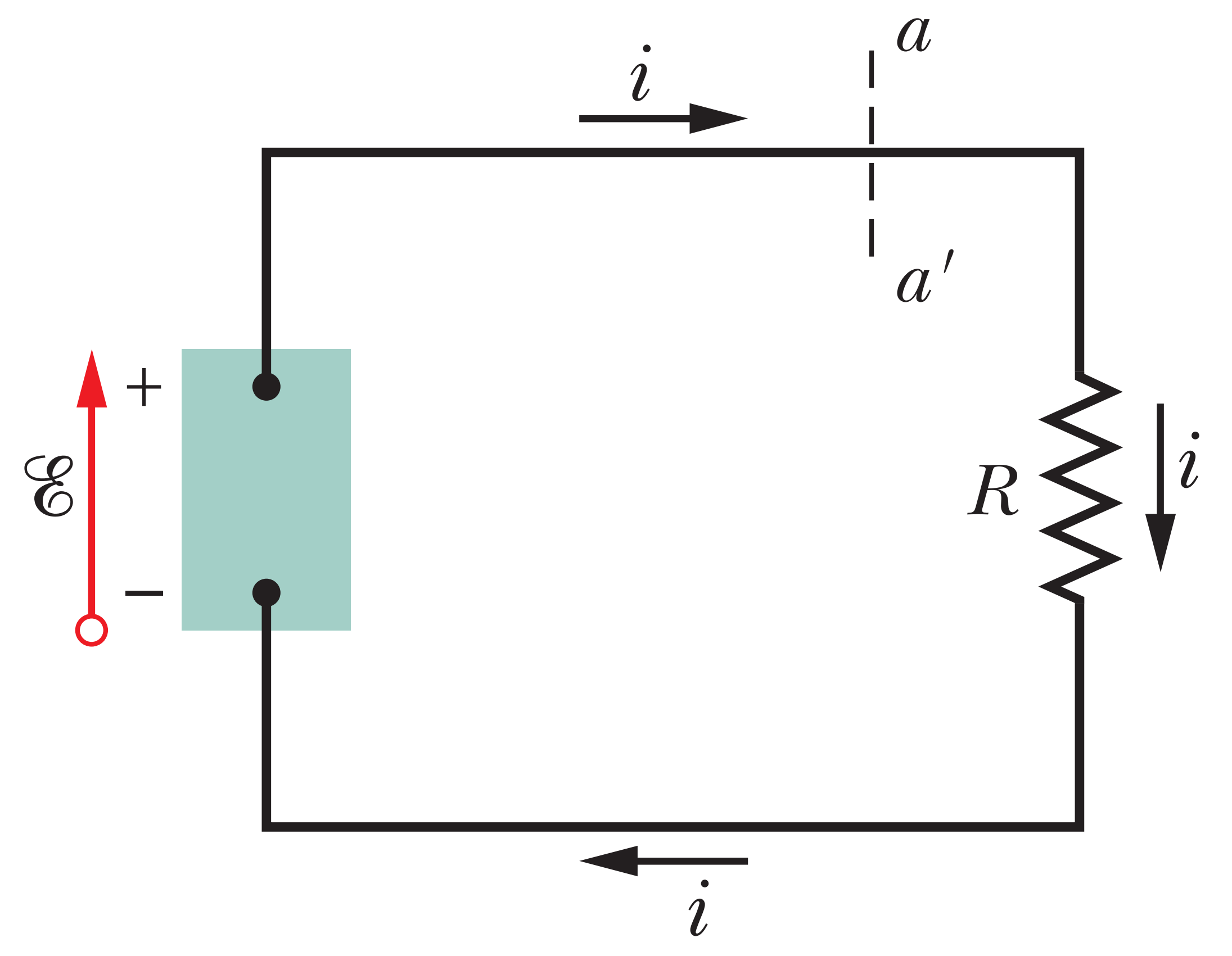 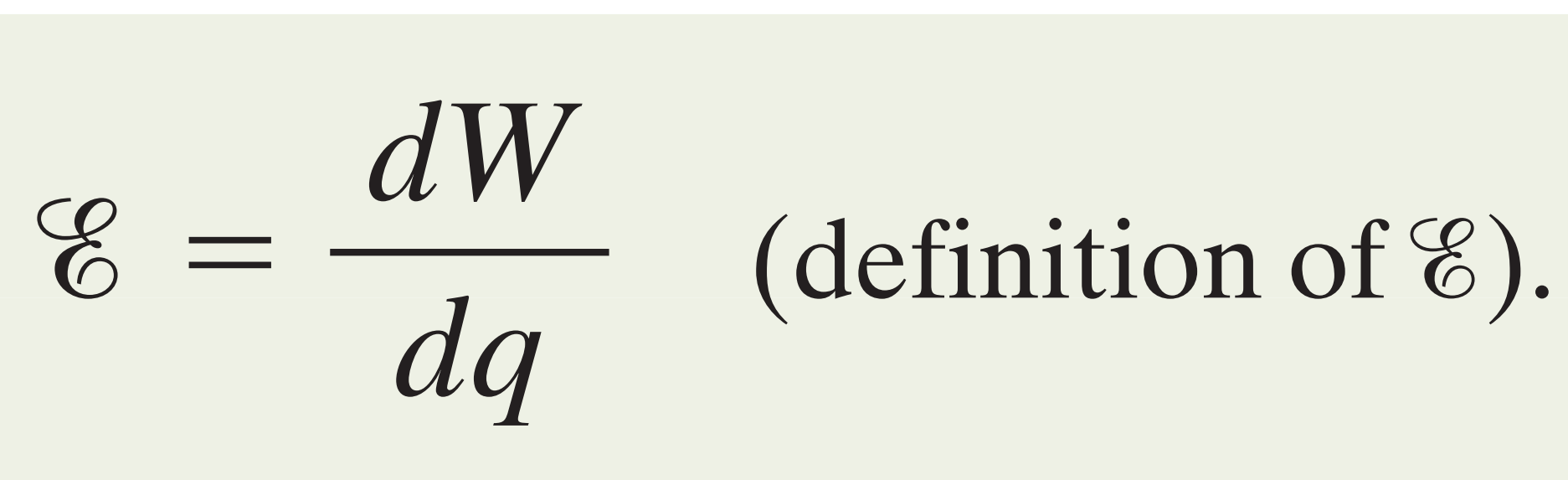 The SI unit for emf is the joule per coulomb, later called Voltage (V)
When an emf device is connected to a circuit, the device transfers energy to the charge carriers passing through it. This energy can then be transferred from the charge carriers to other devices in the circuit, for example, to light a bulb.
Potential Difference Between Two Points
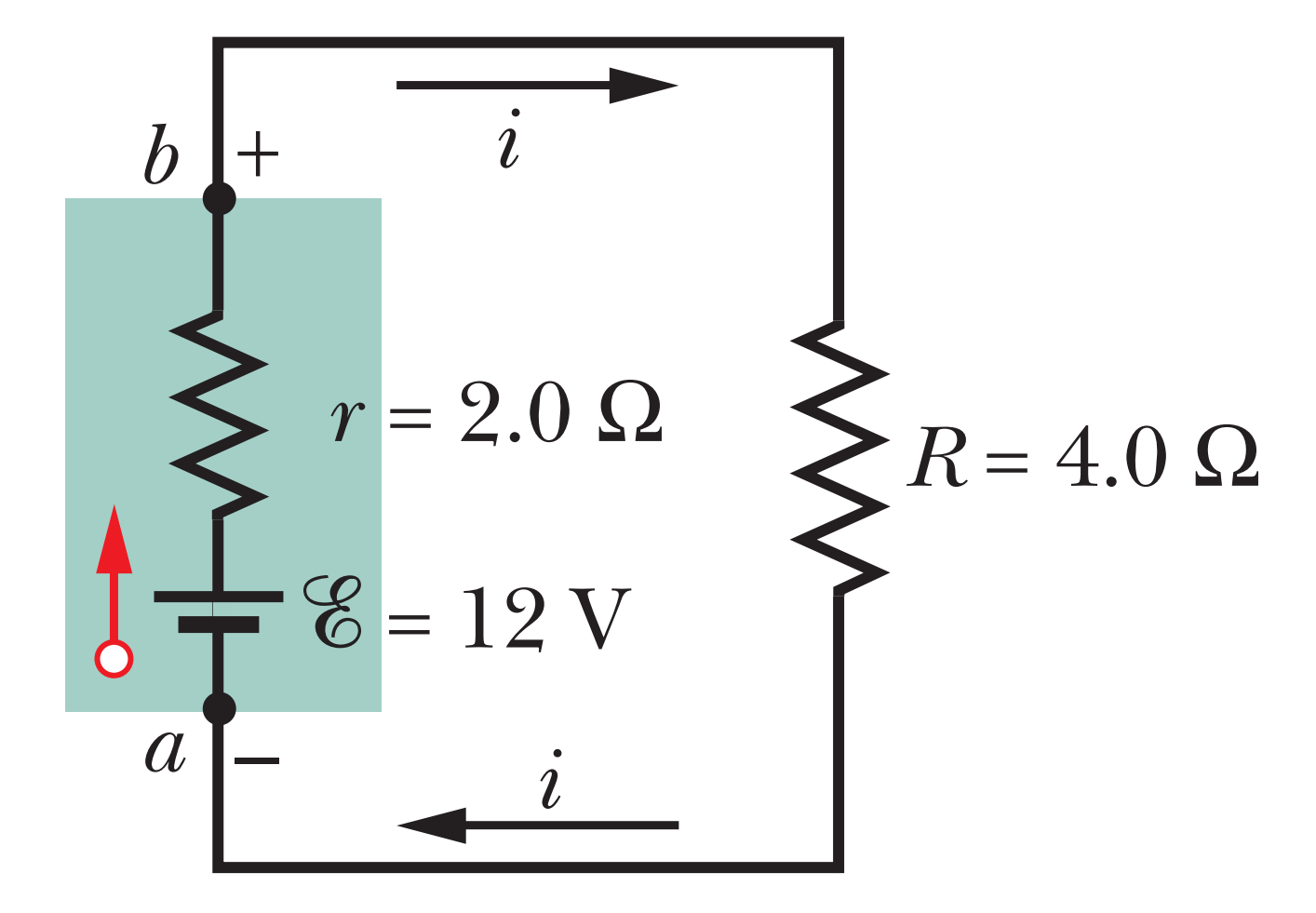 emf
Internal resistance
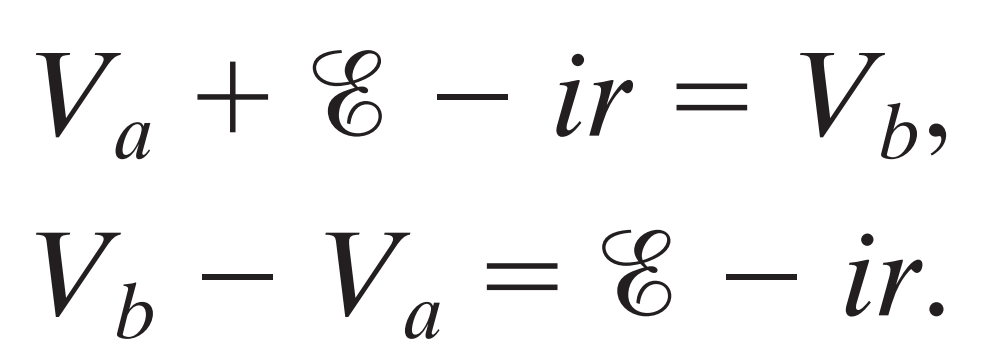 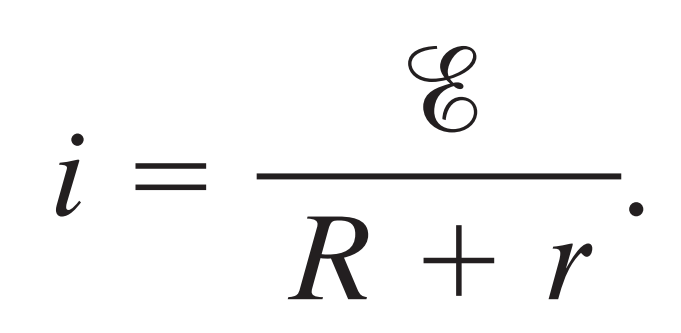 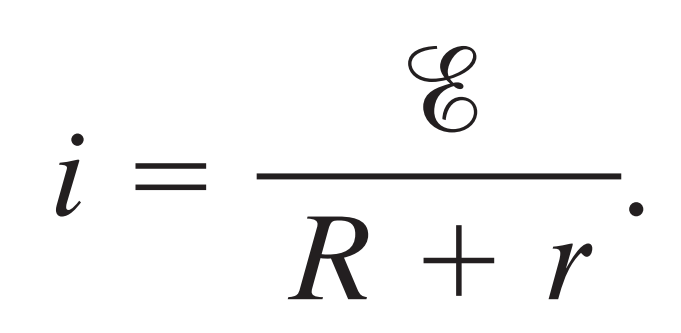 where
where
Because we move opposite the current, the potential increases by iR.
anticlockwise
clockwise
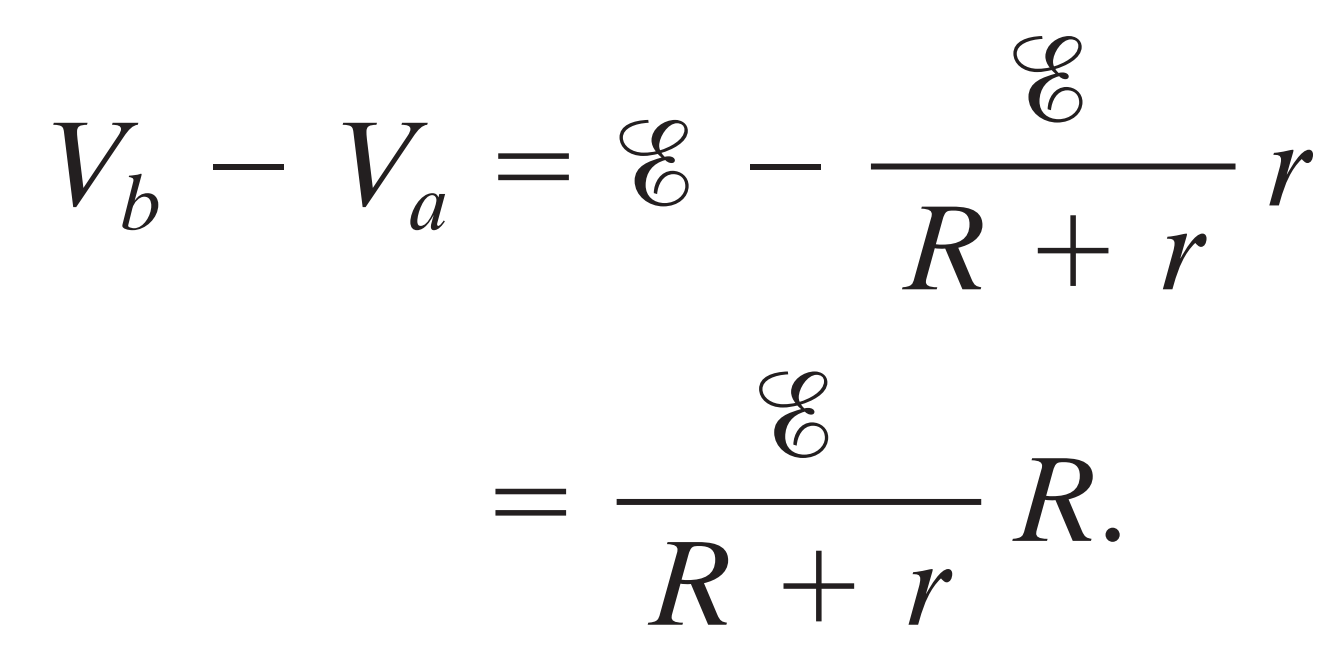 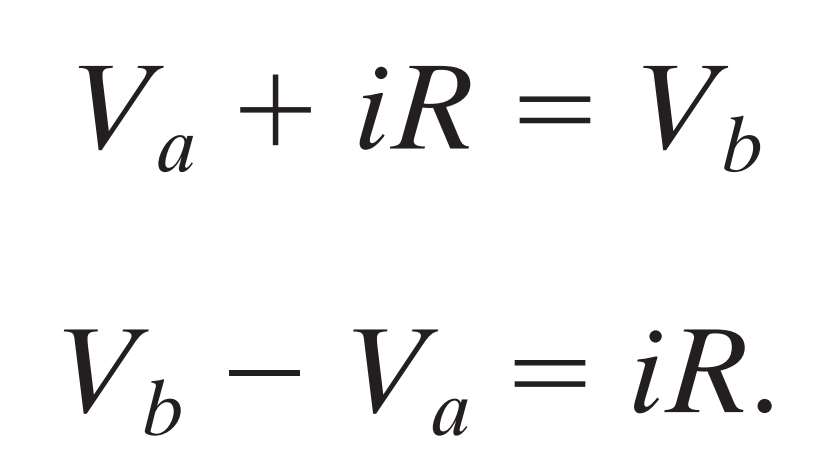 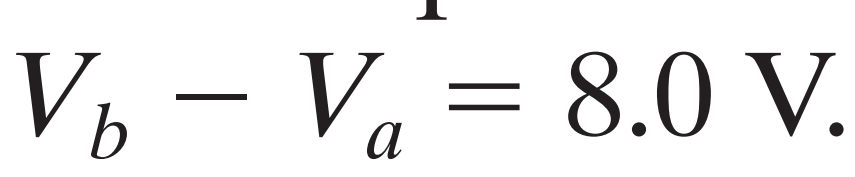 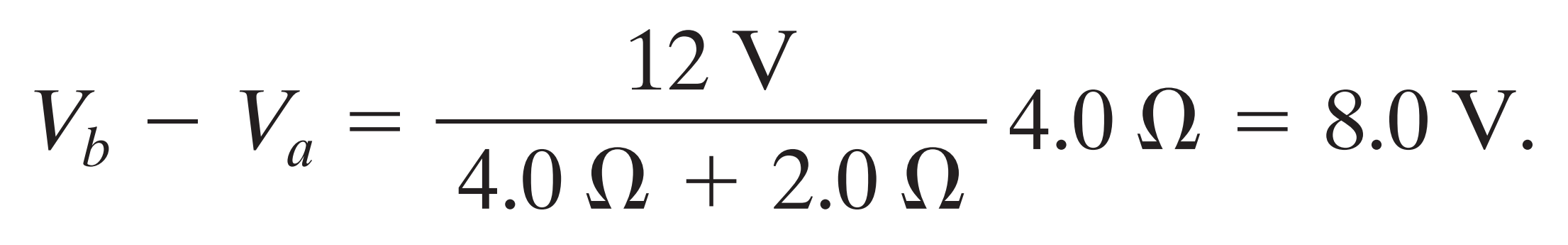 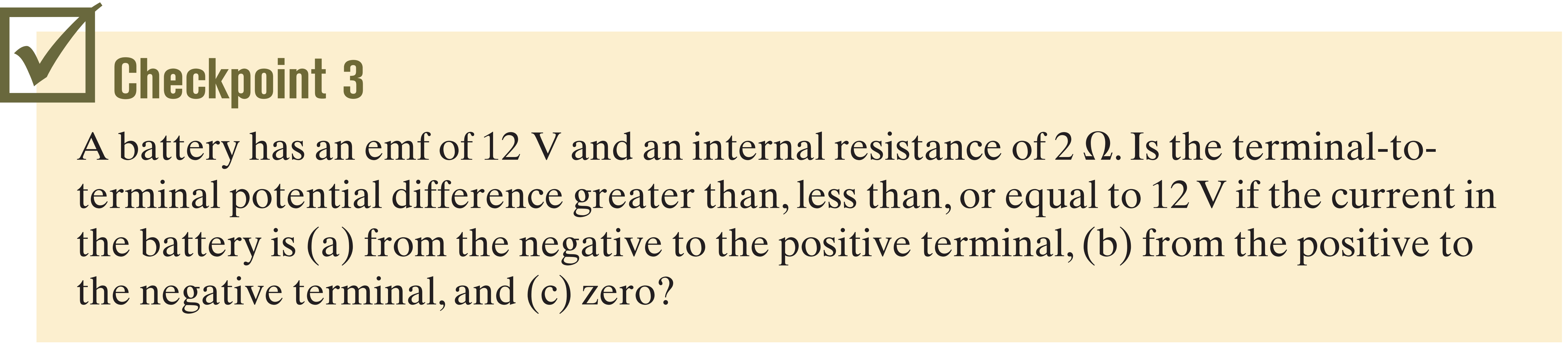 (a) less; (b) greater; (c) equal
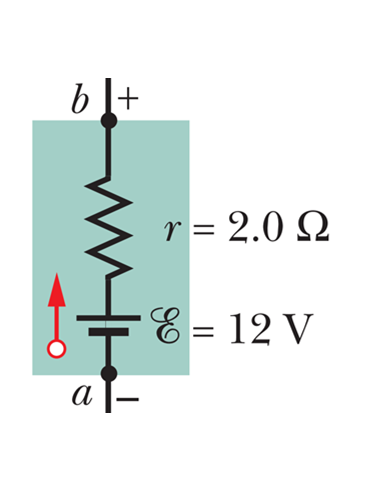 no current and so ir=0
Power, Potential, and Emf
The net rate P of energy transfer from the emf device to the charge carriers is given by
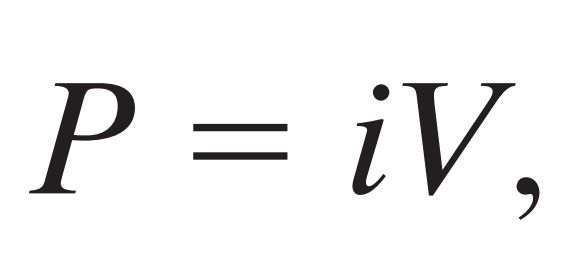 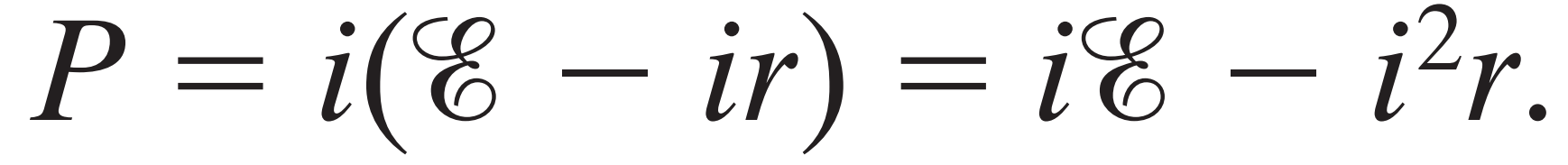 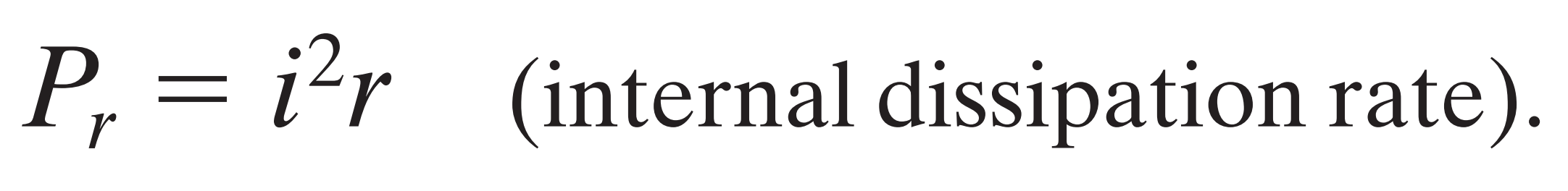 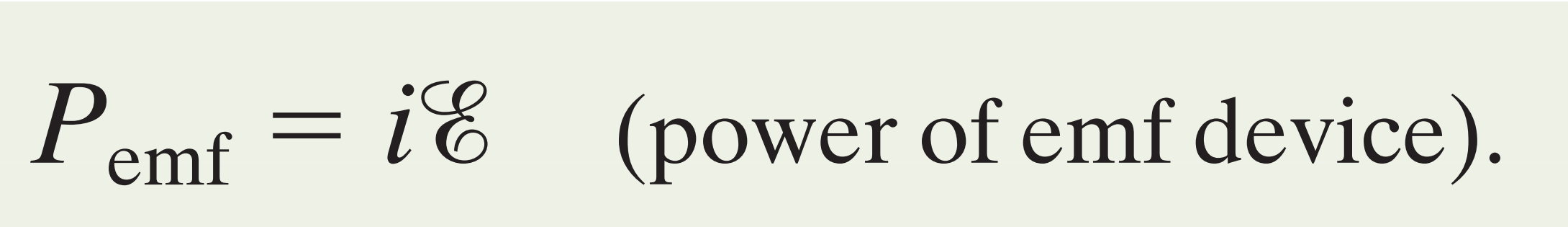 Grounding a Circuit
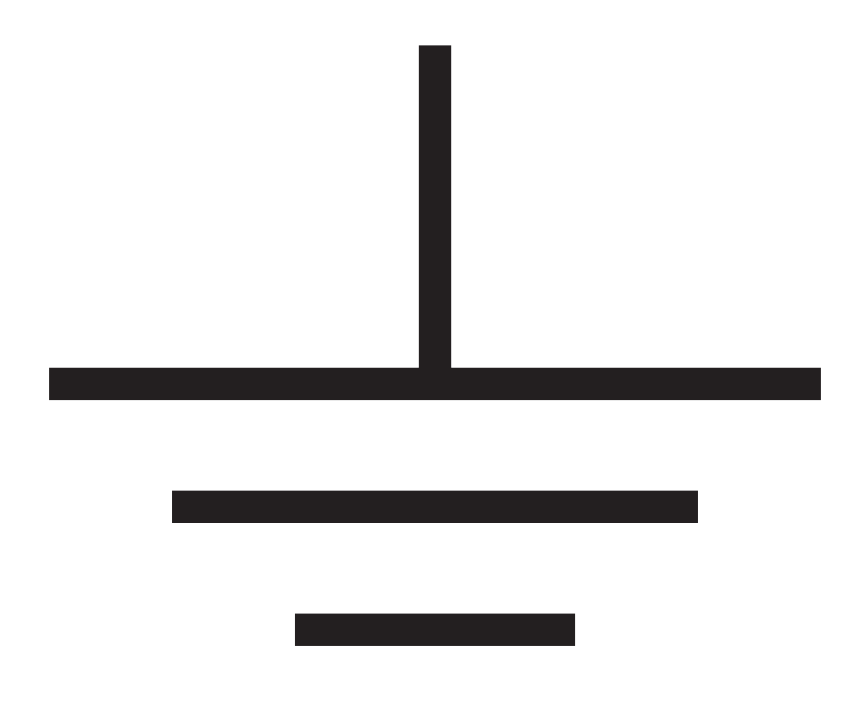 Ground is indicated by the common symbol          .
Grounding a circuit usually means connecting the circuit to a conducting path to Earth’s surface.
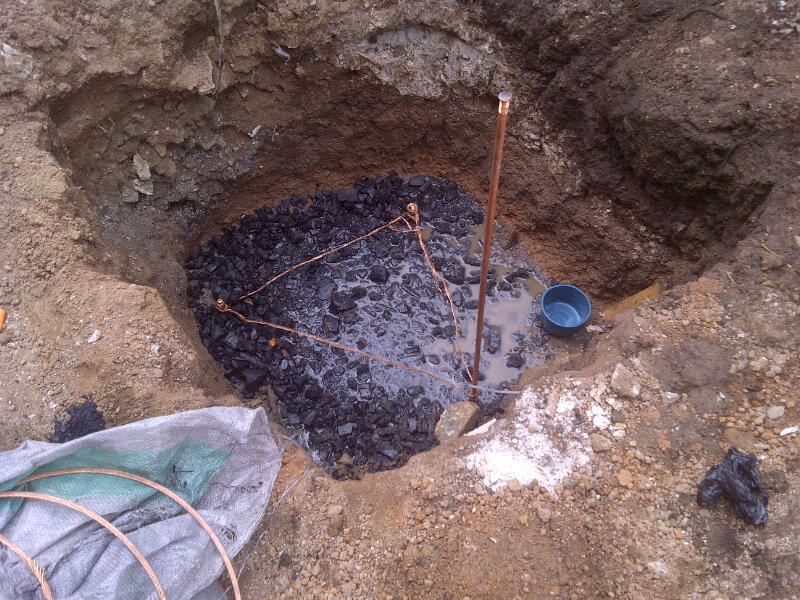 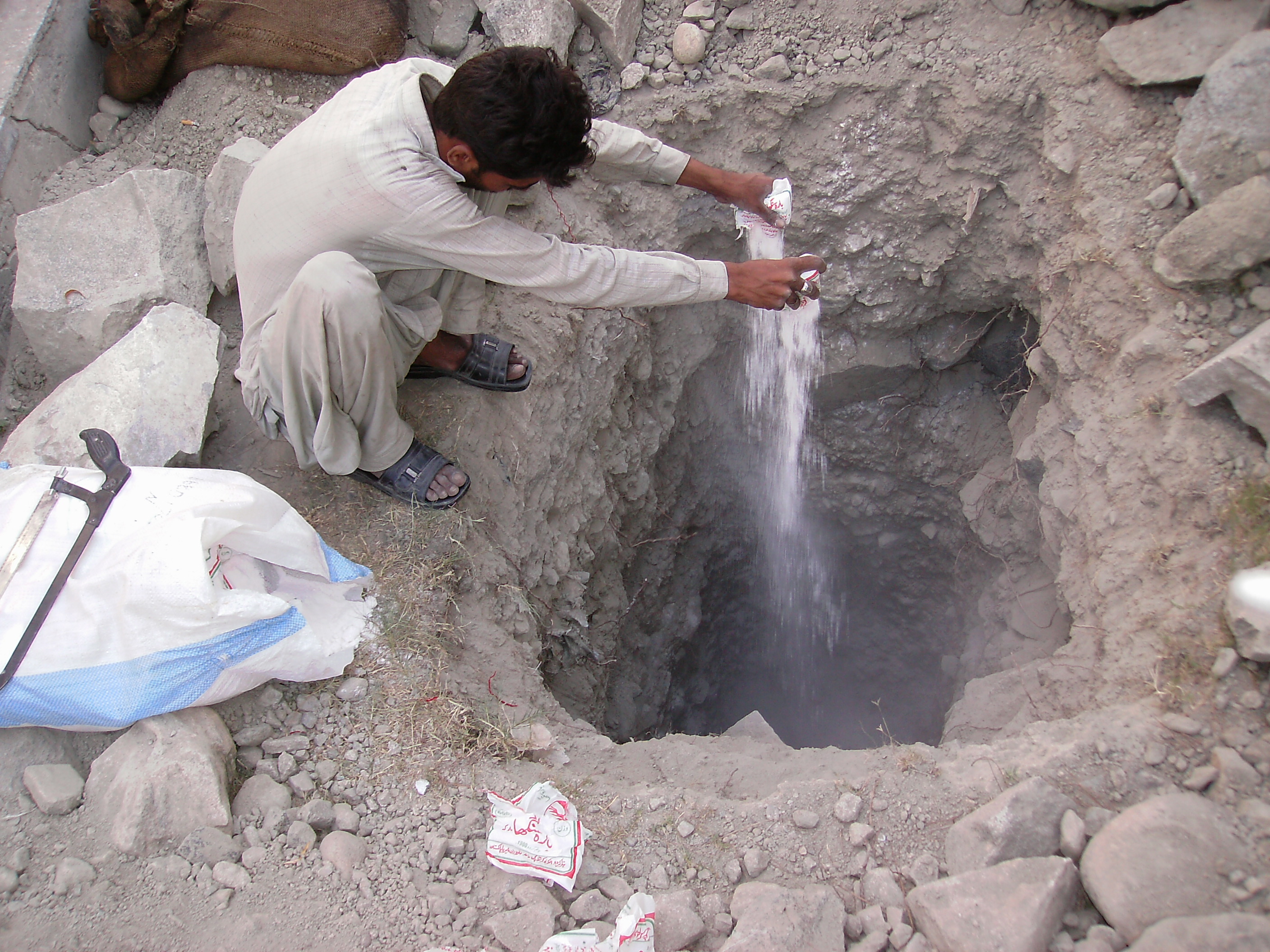 Salt and coal
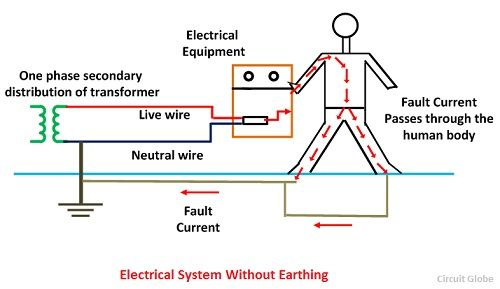 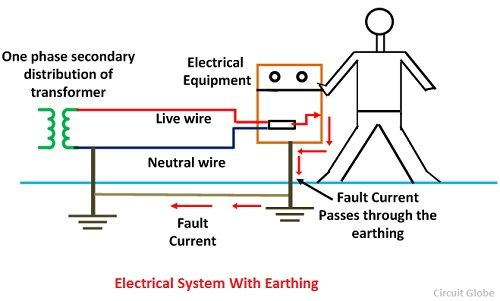 Not 100%
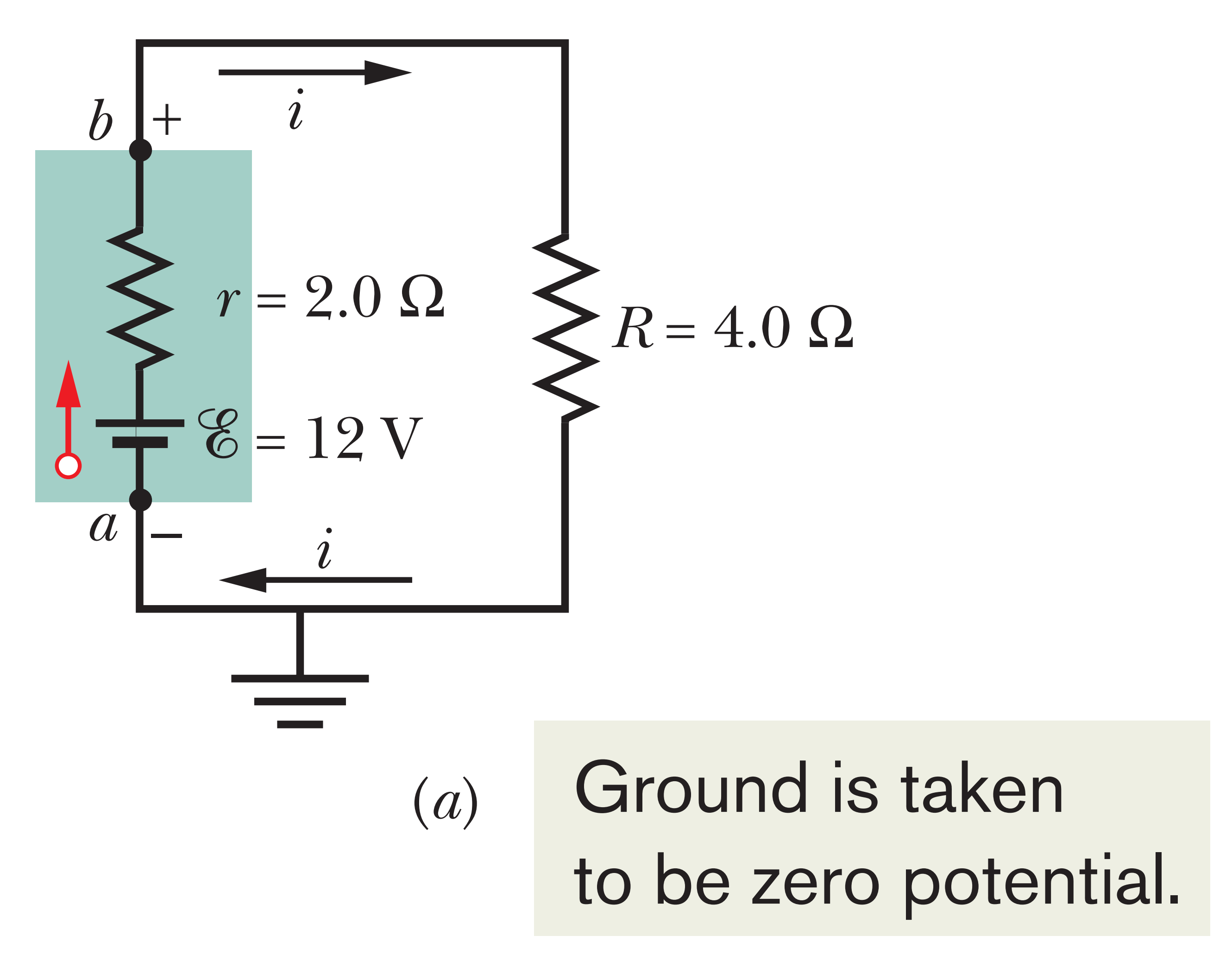 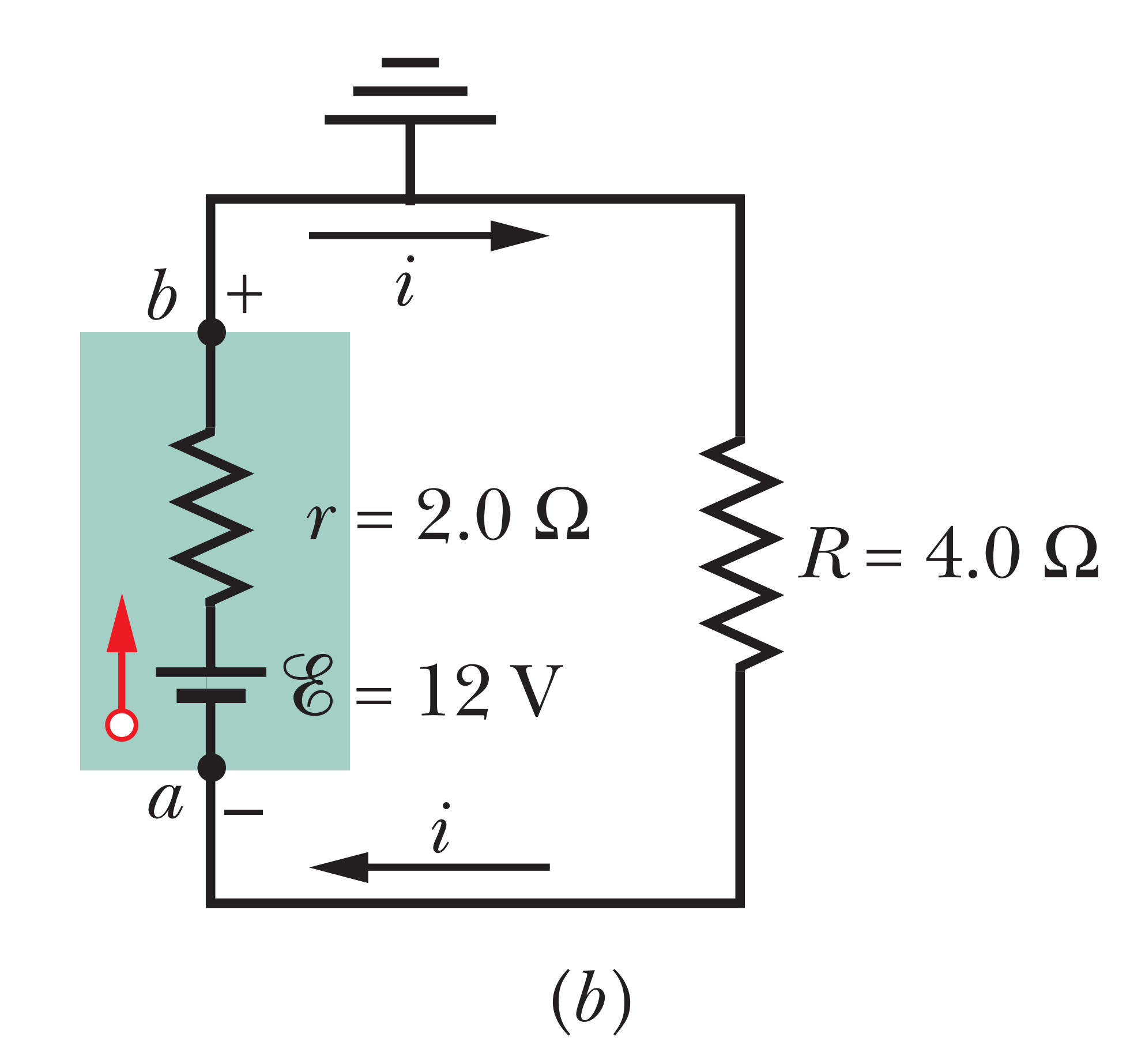 Here, such a connection means only that the potential is defined to be zero at the grounding point in the circuit.
6-2 MULTILOOP CIRCUITS
The series connection is not multiloop circuit but we put it here. Also not 
     arranged like a book to make it easy.
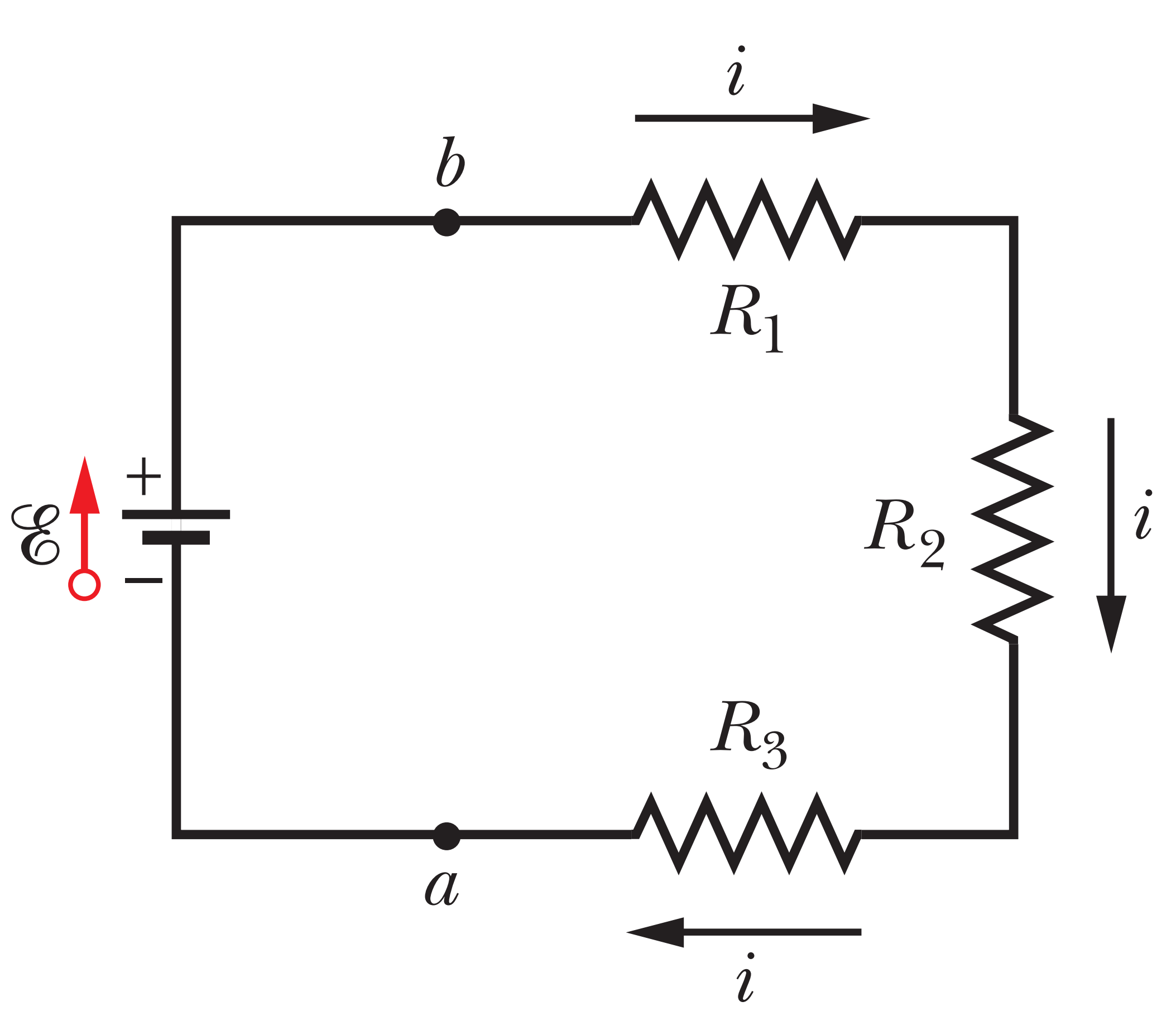 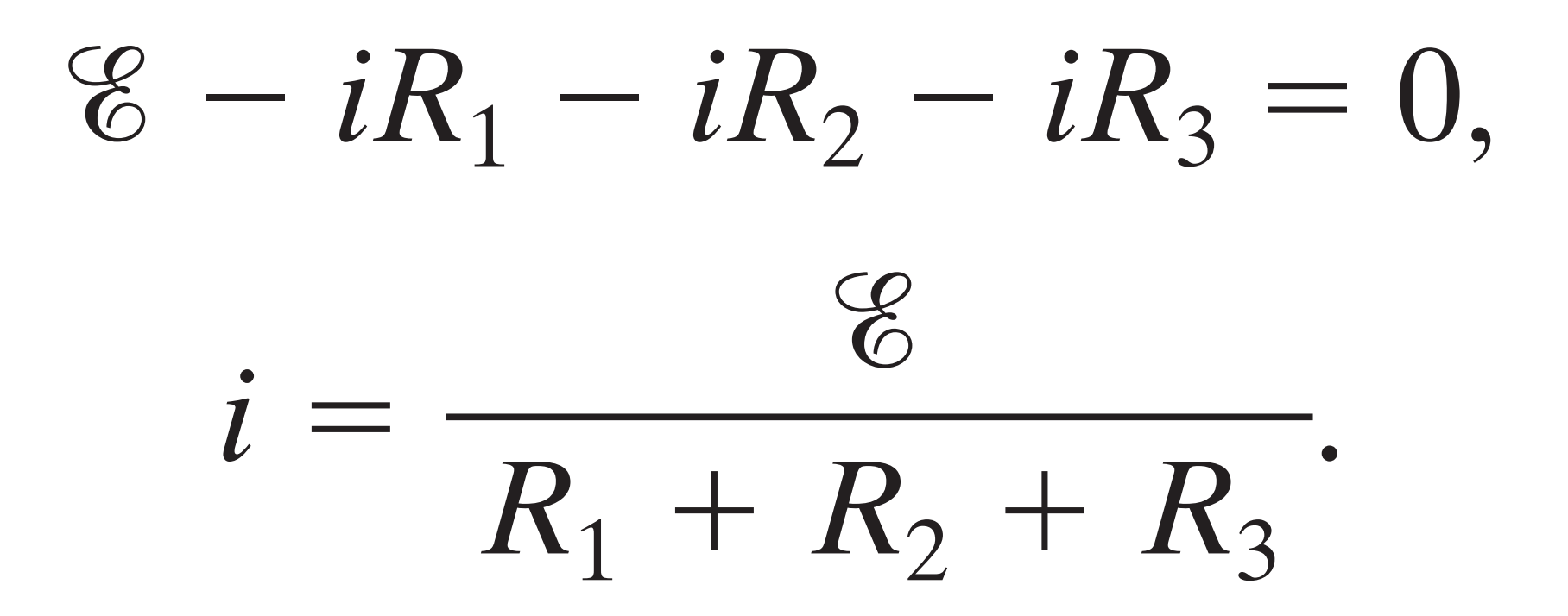 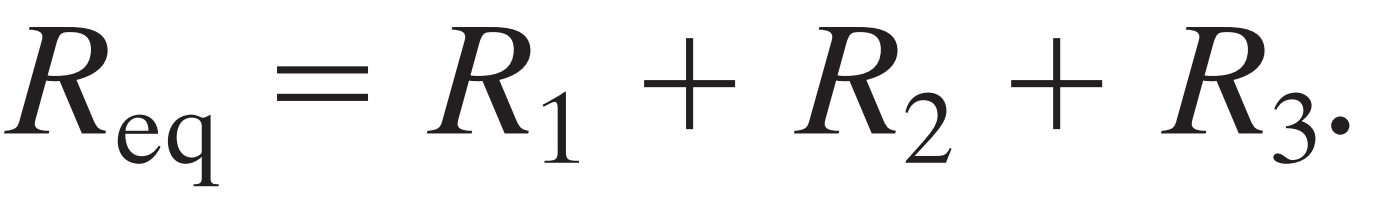 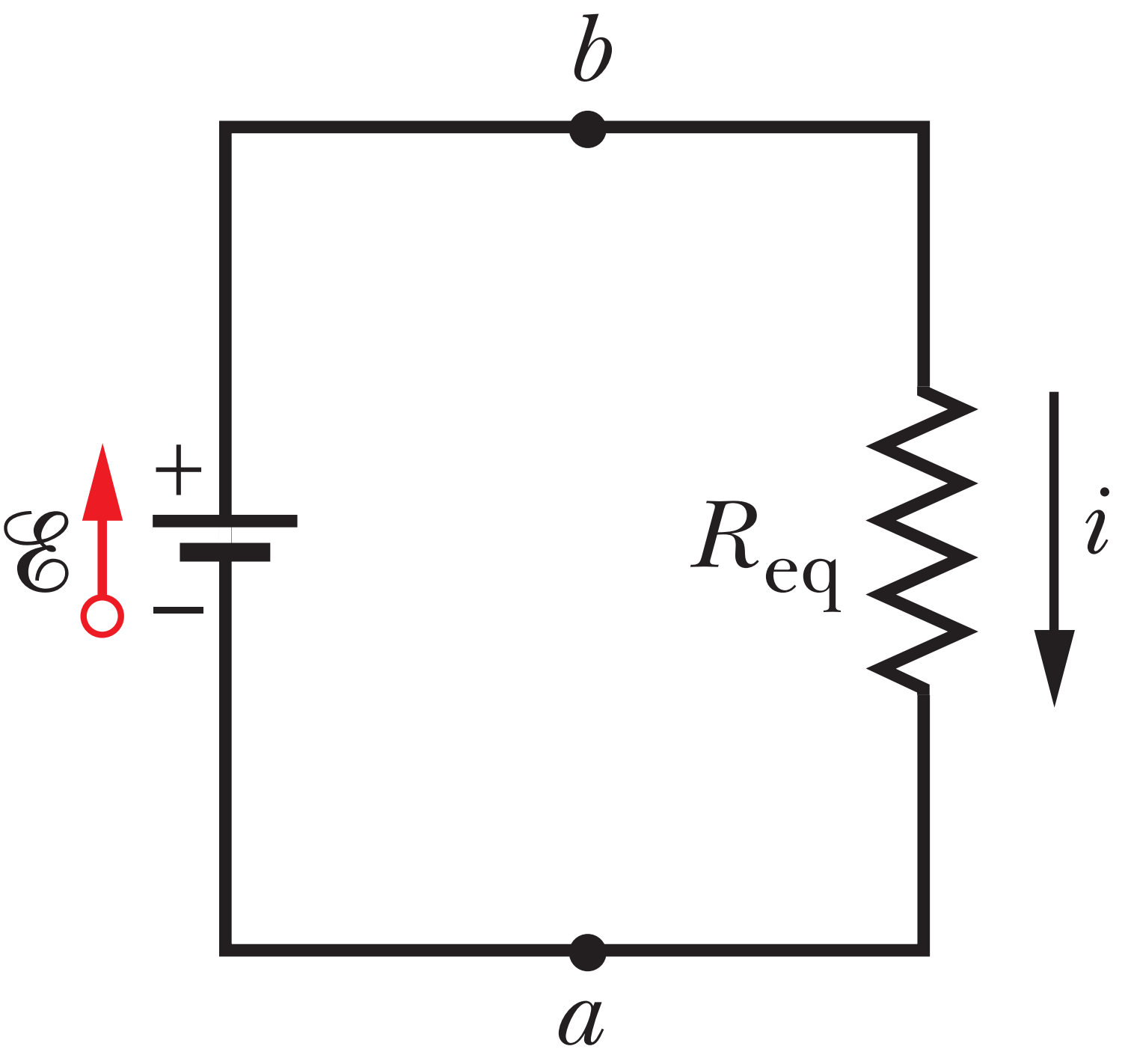 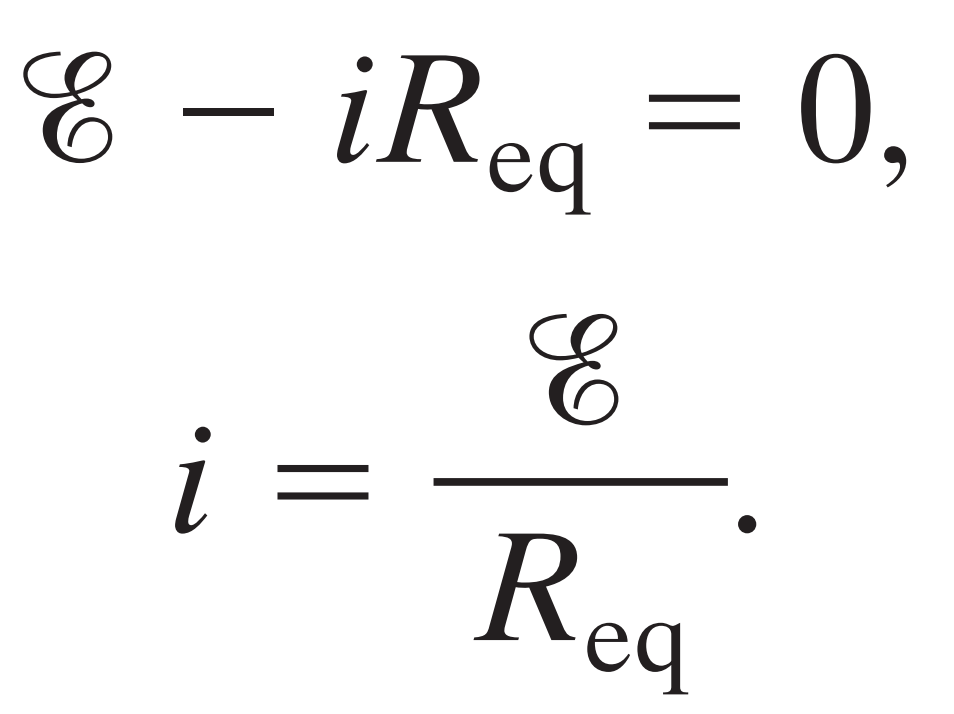 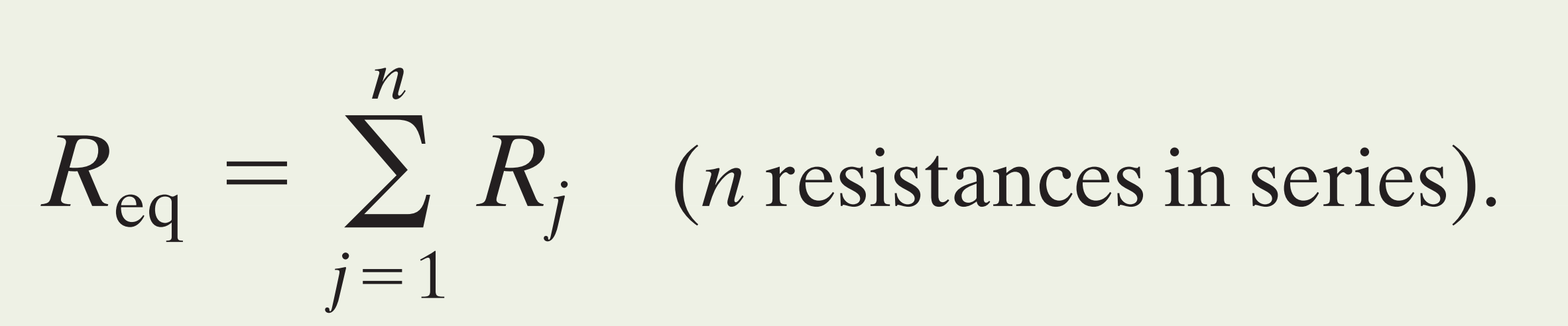 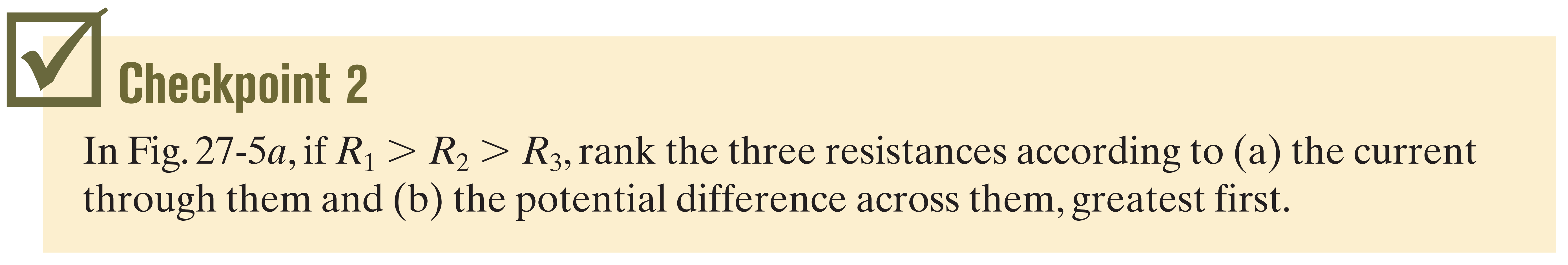 (a) all tie; (b) R1, R2, R3
Resistances in Parallel
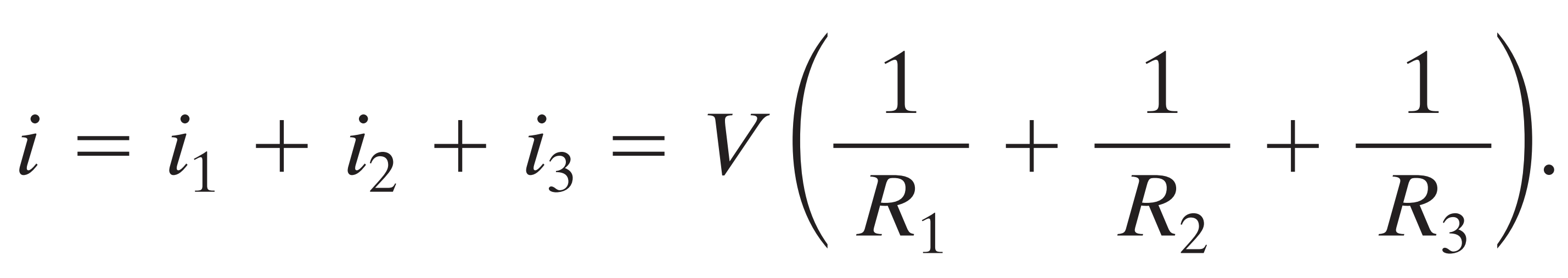 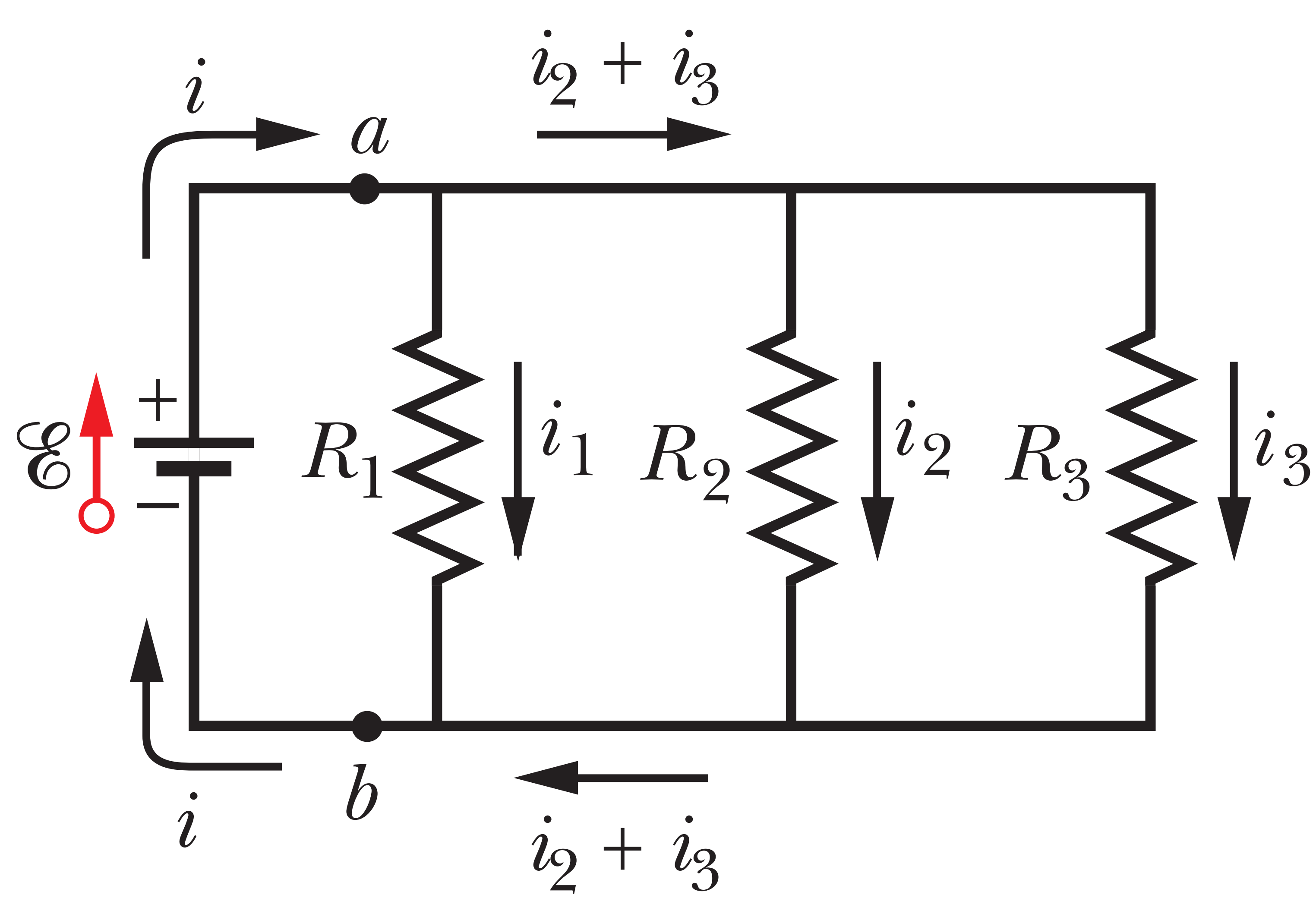 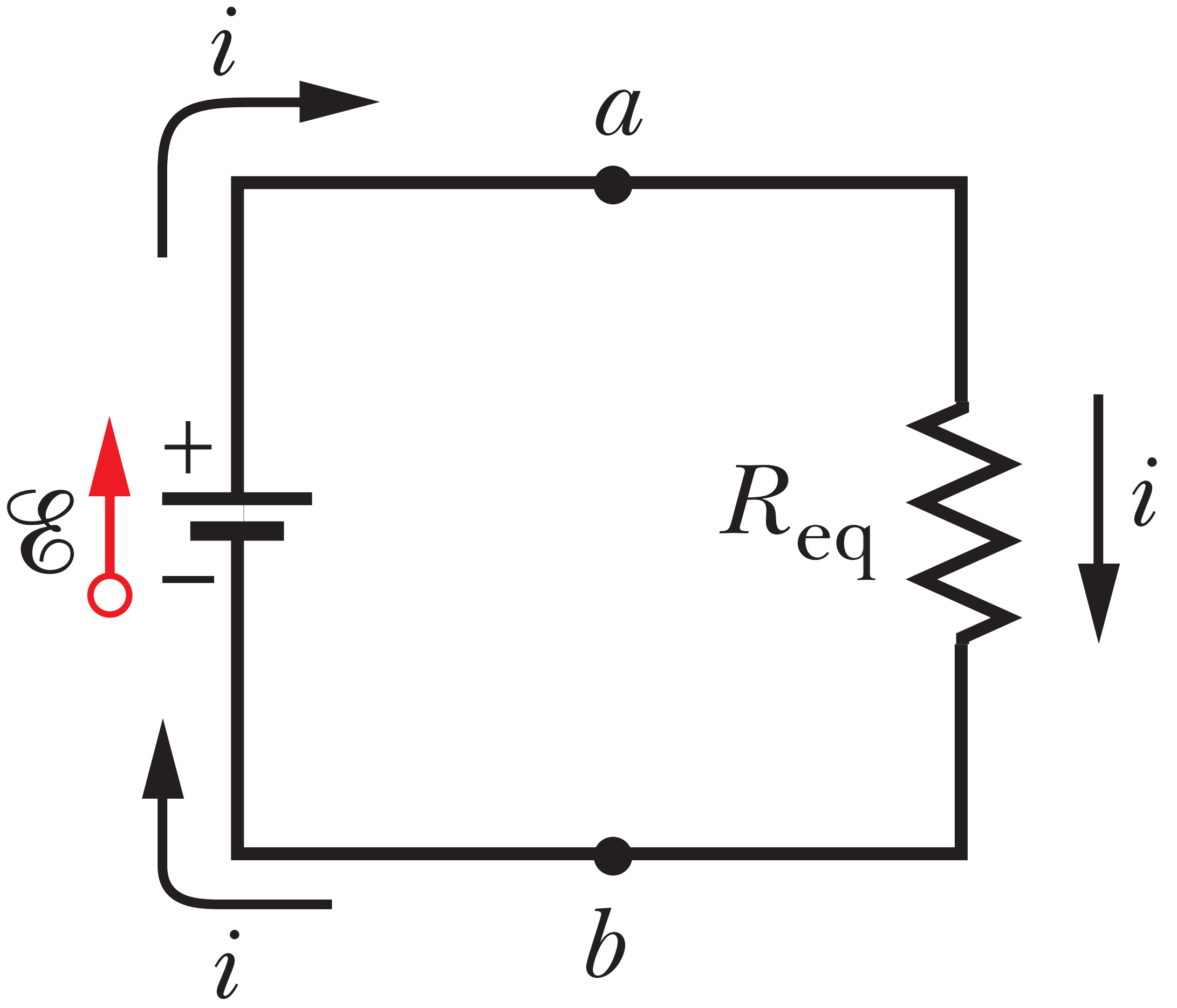 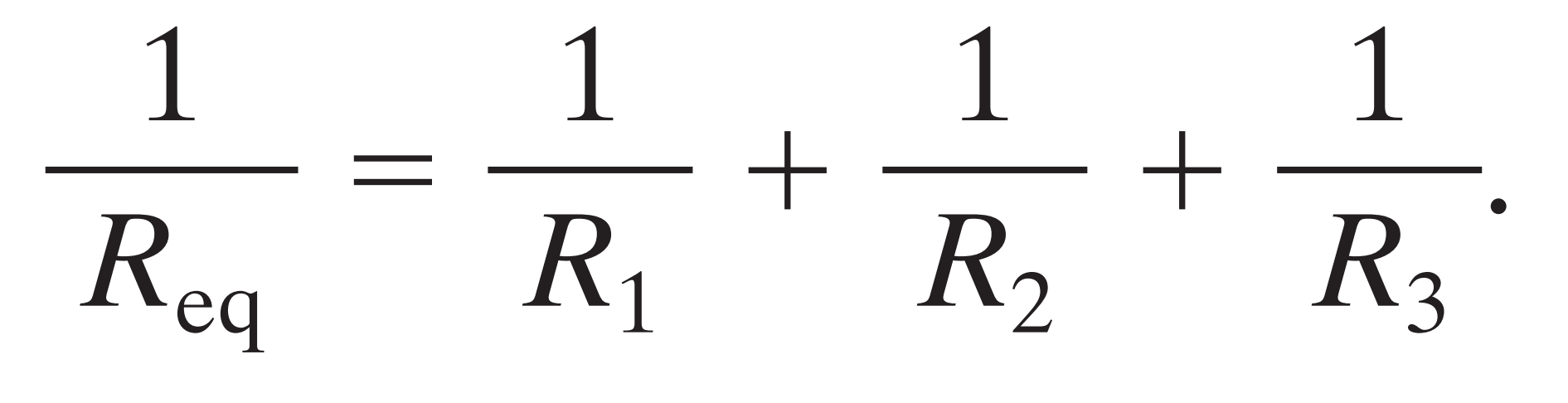 Sample Problem 27.02
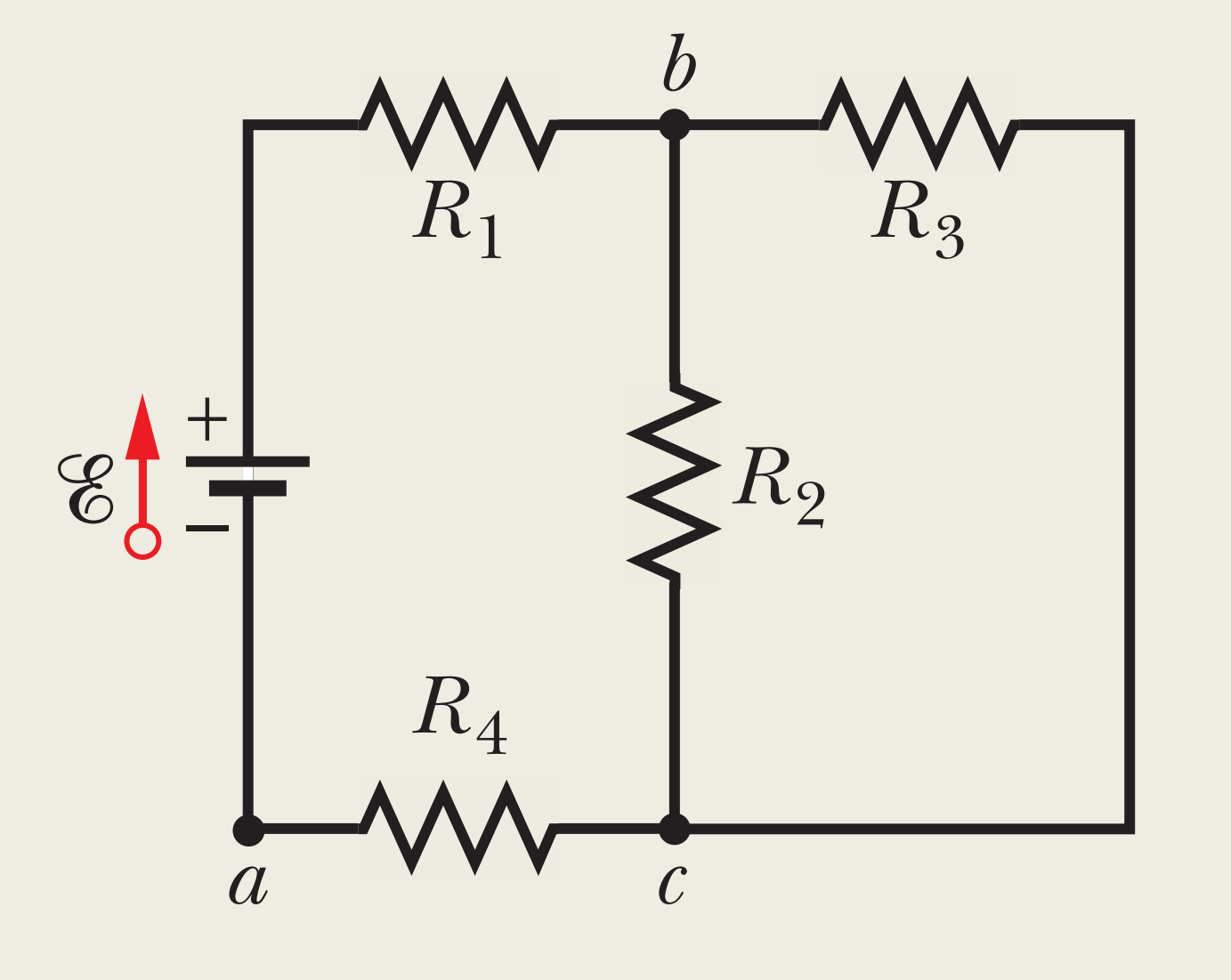 (a) What is the current through the battery?
Which resistances are parallel ?
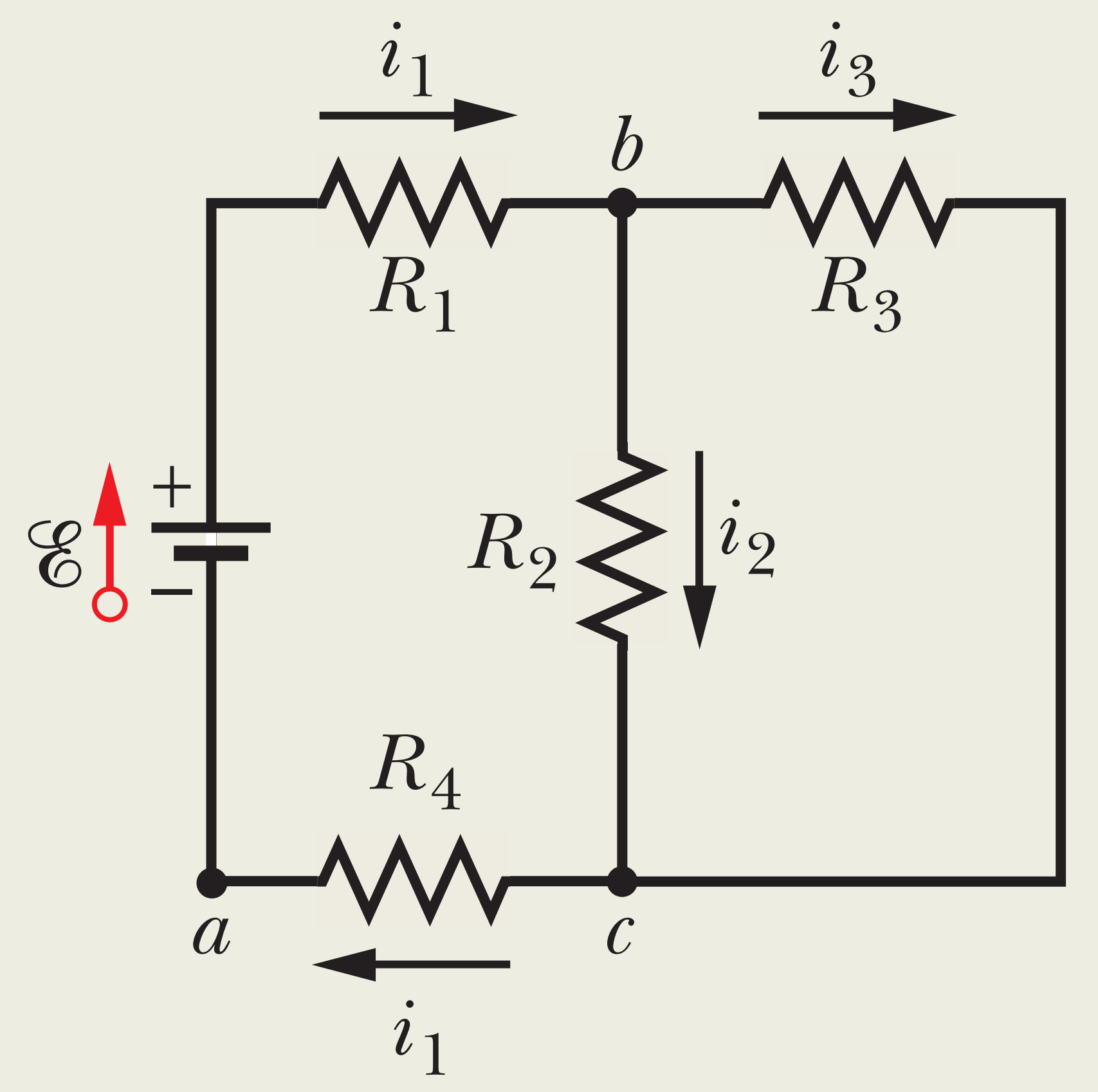 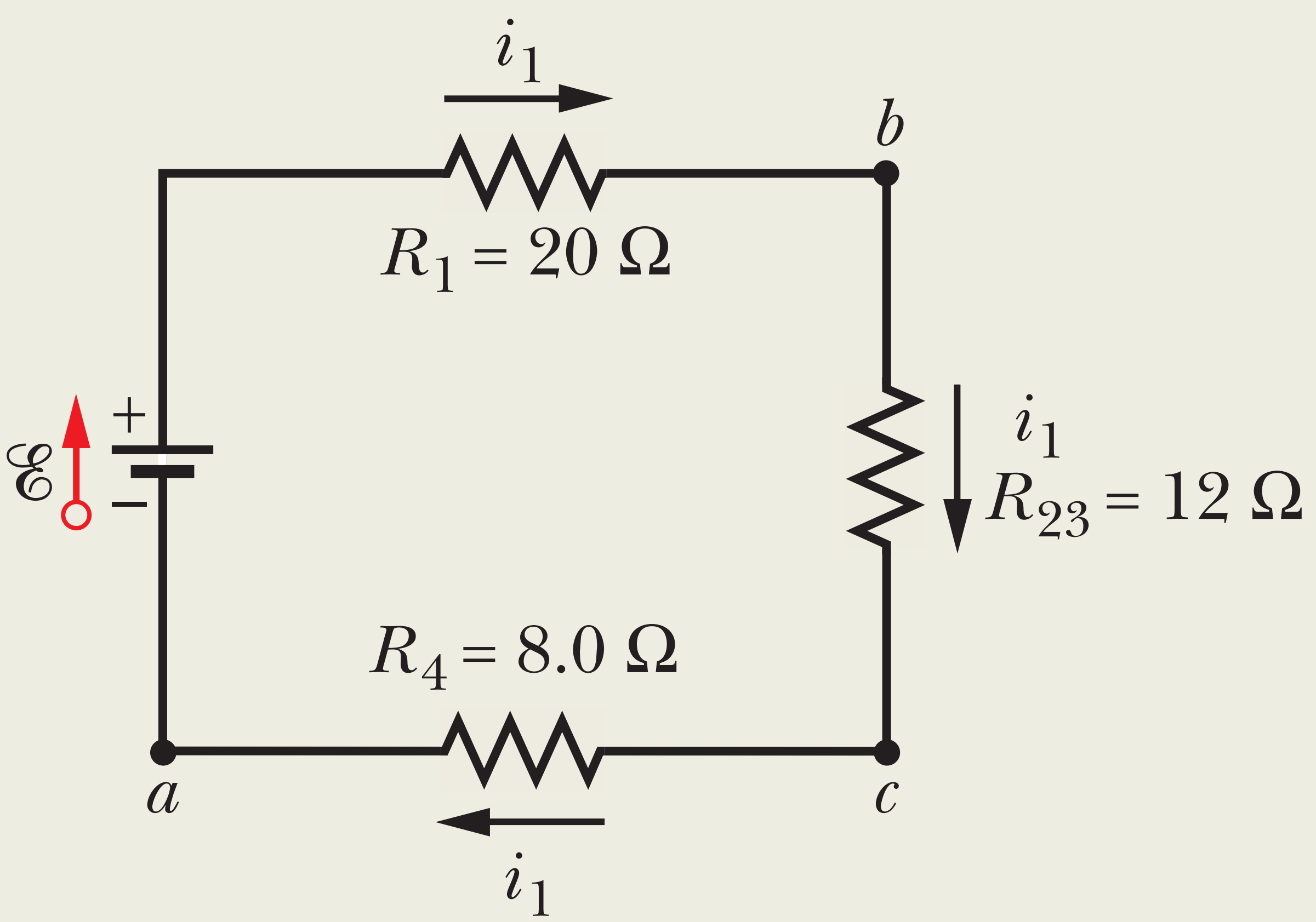 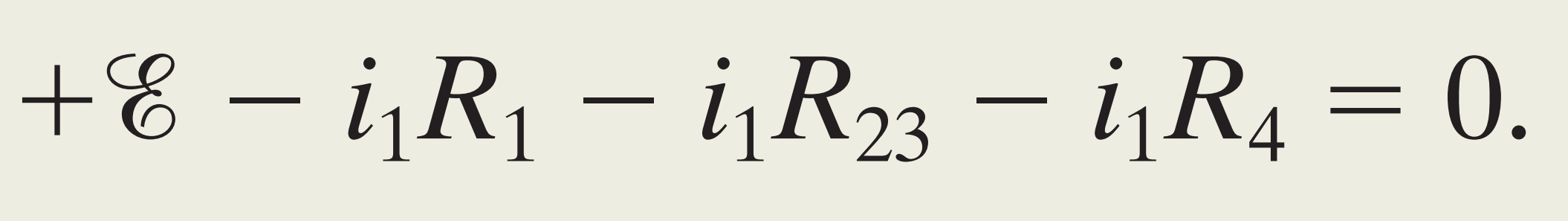 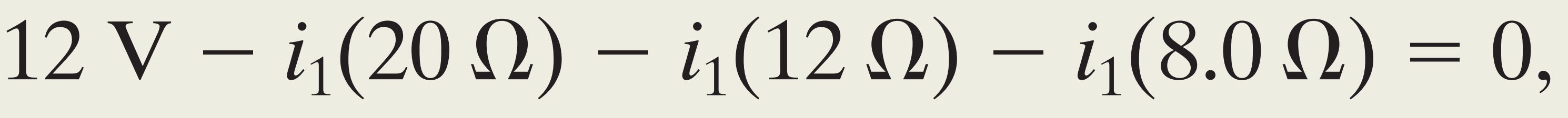 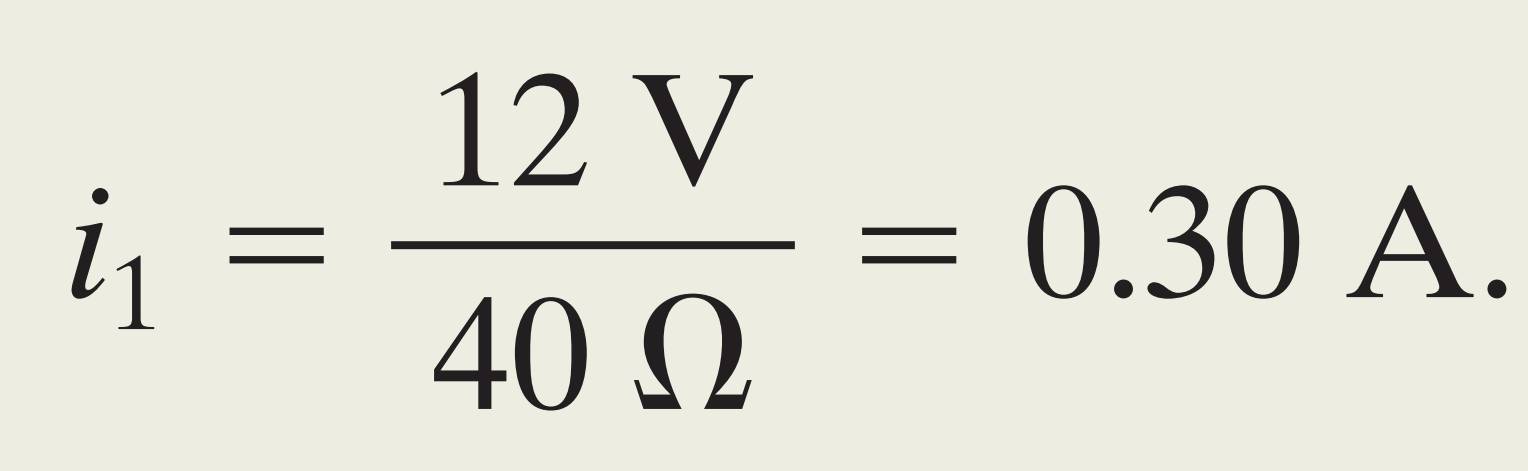 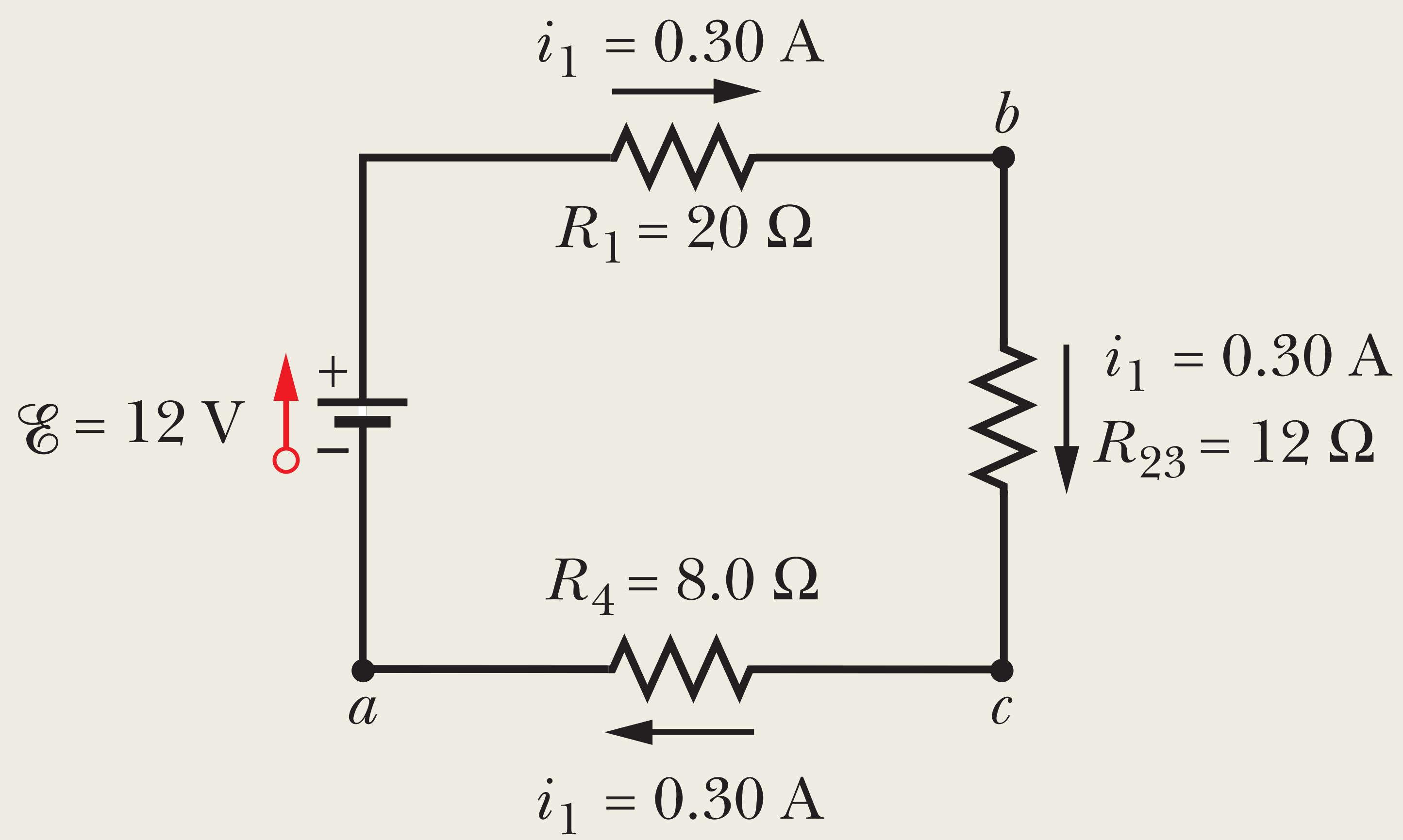 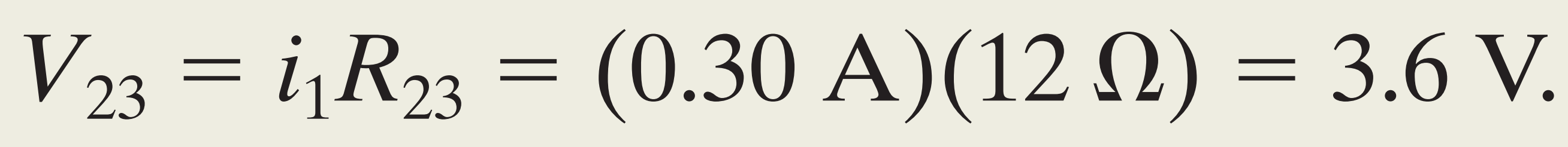 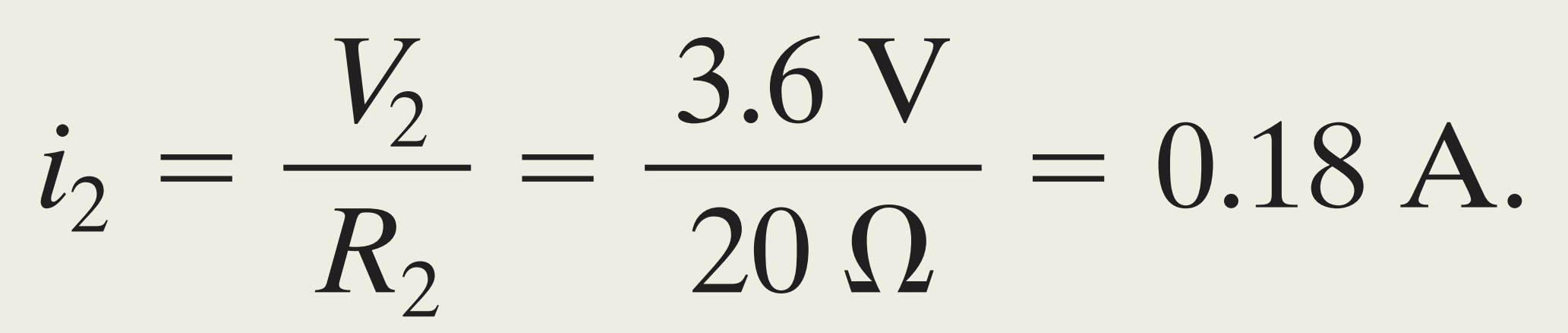 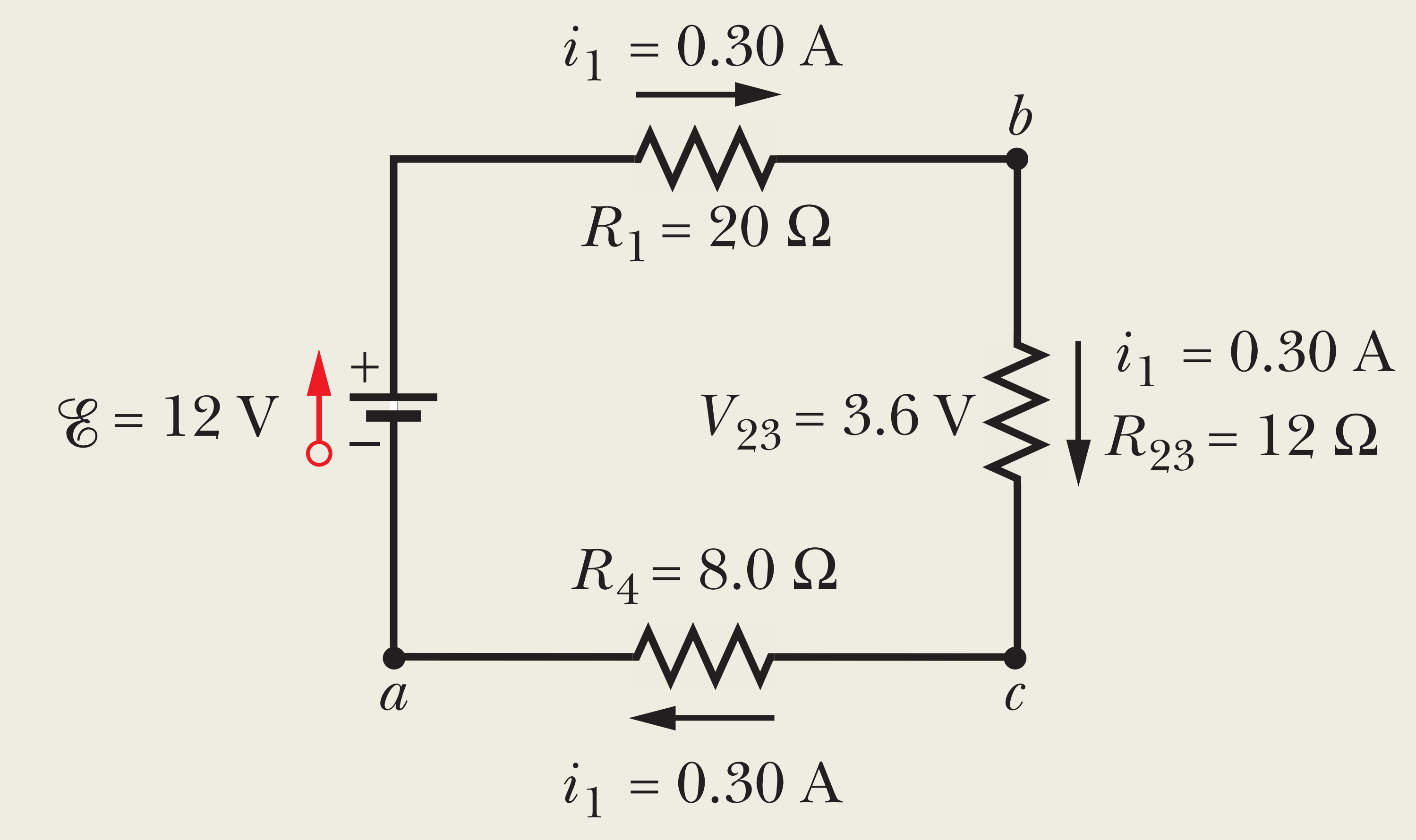 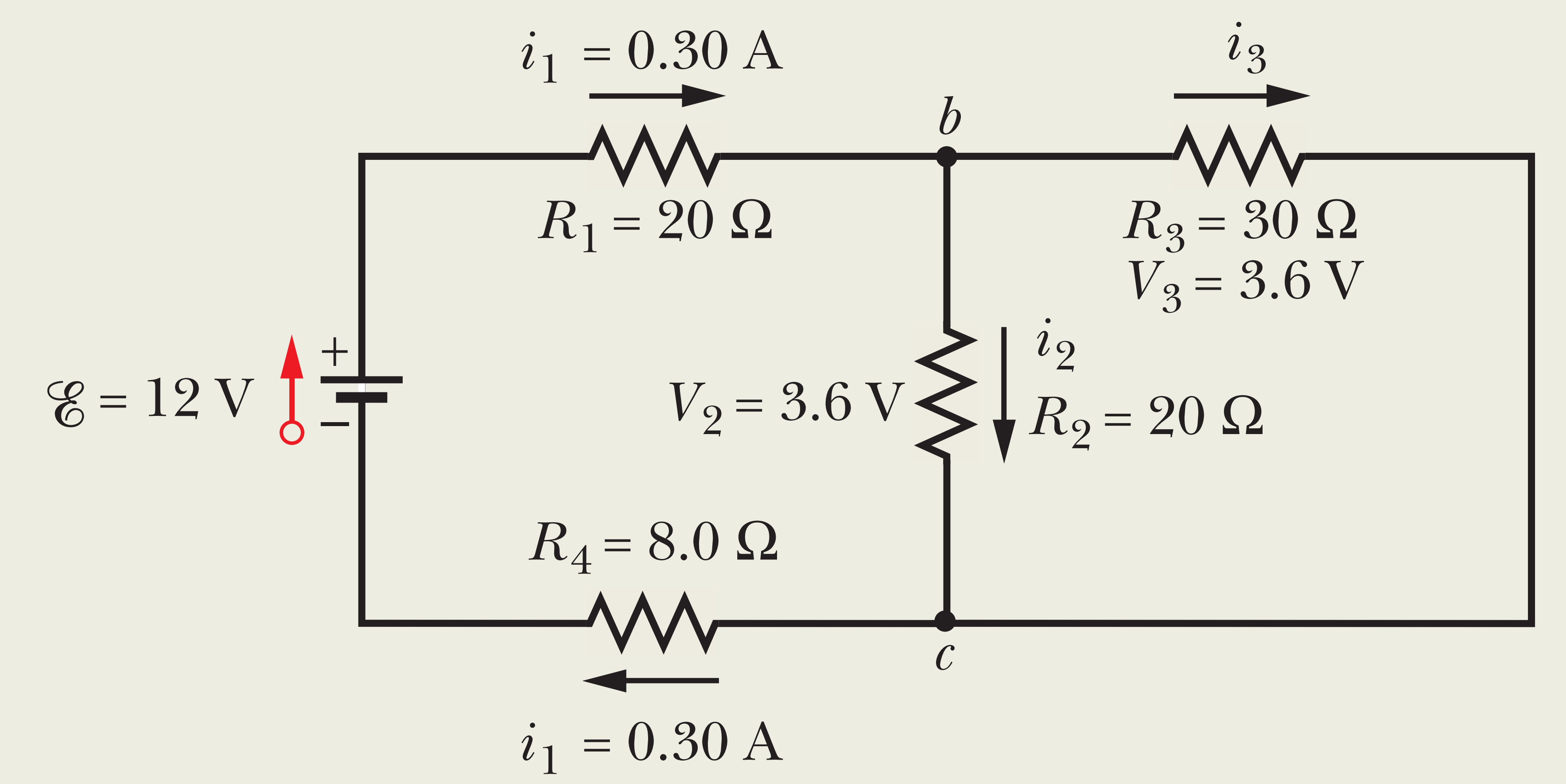 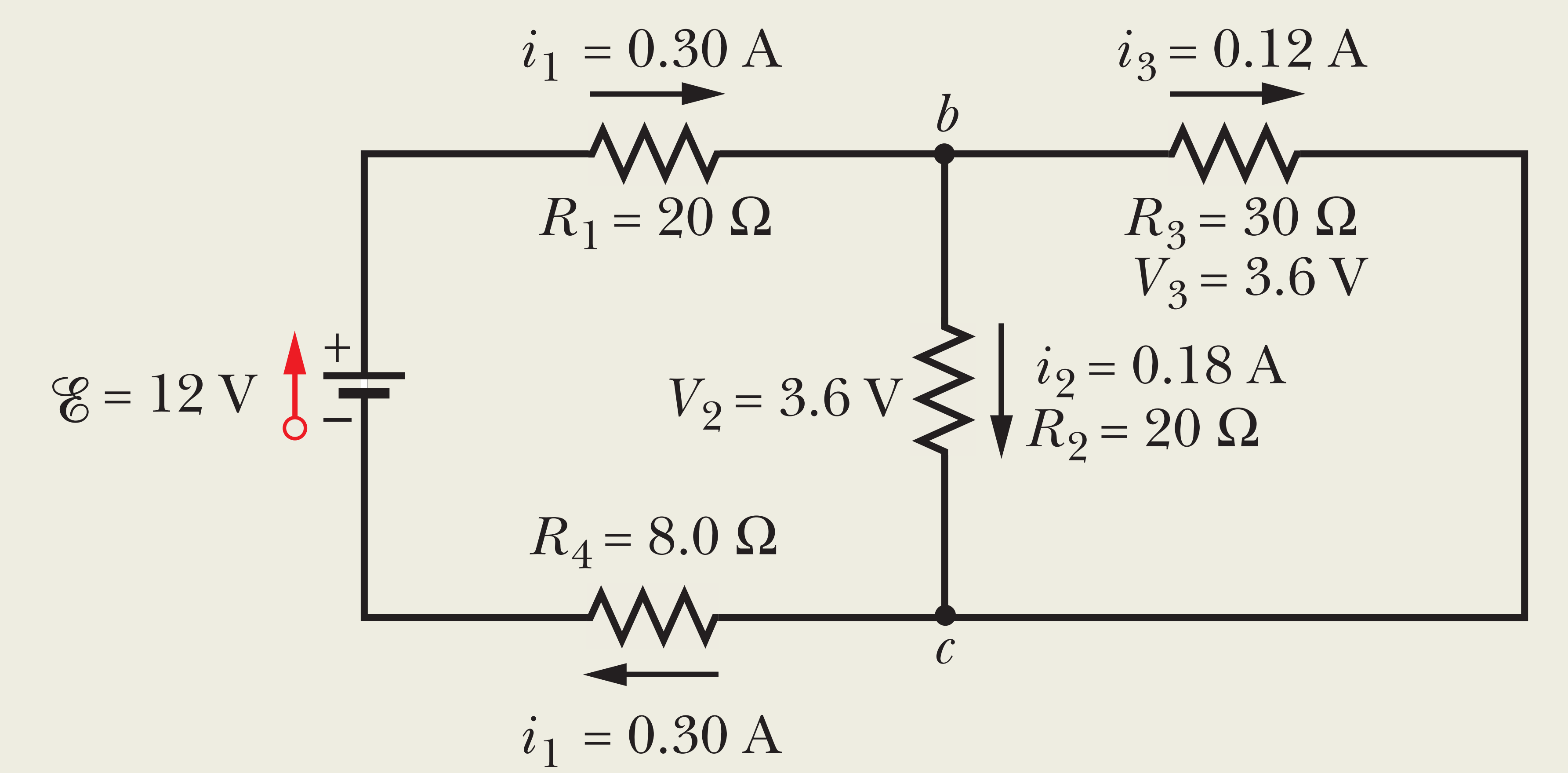 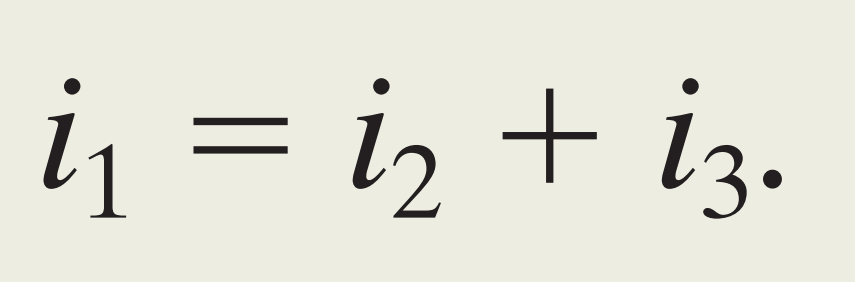 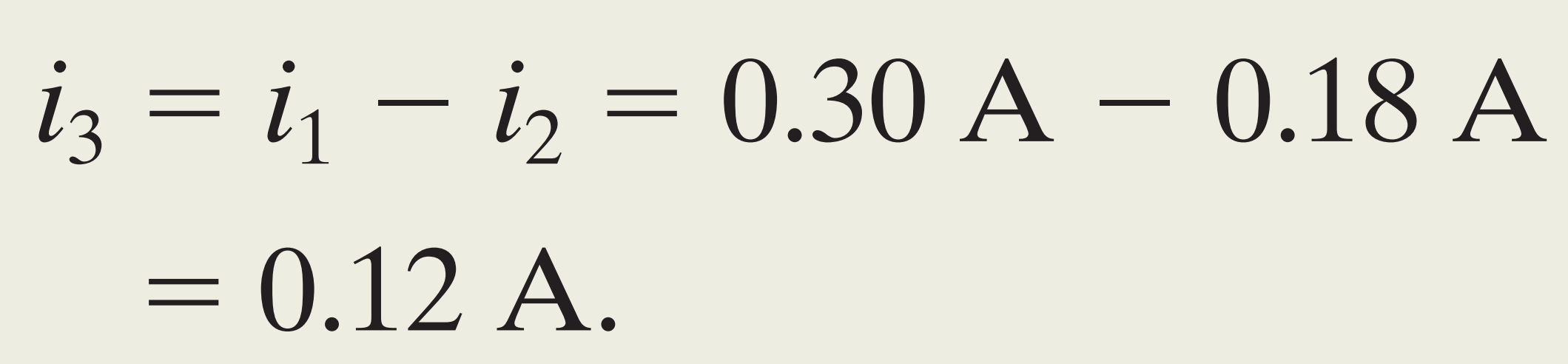 Capacitor in Series
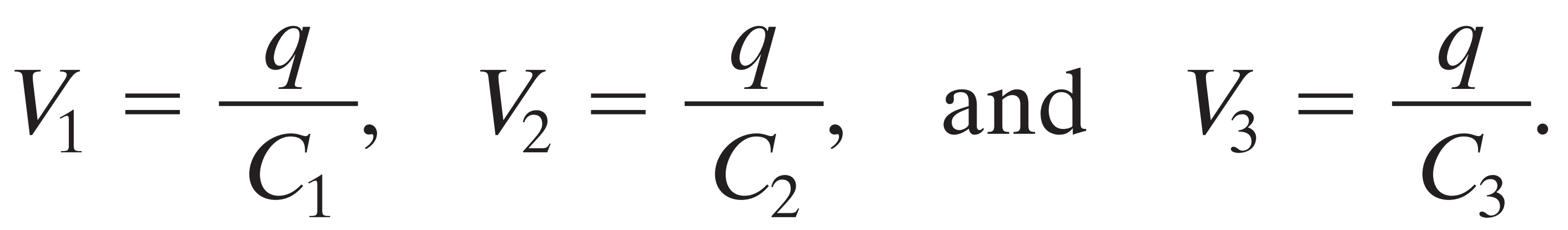 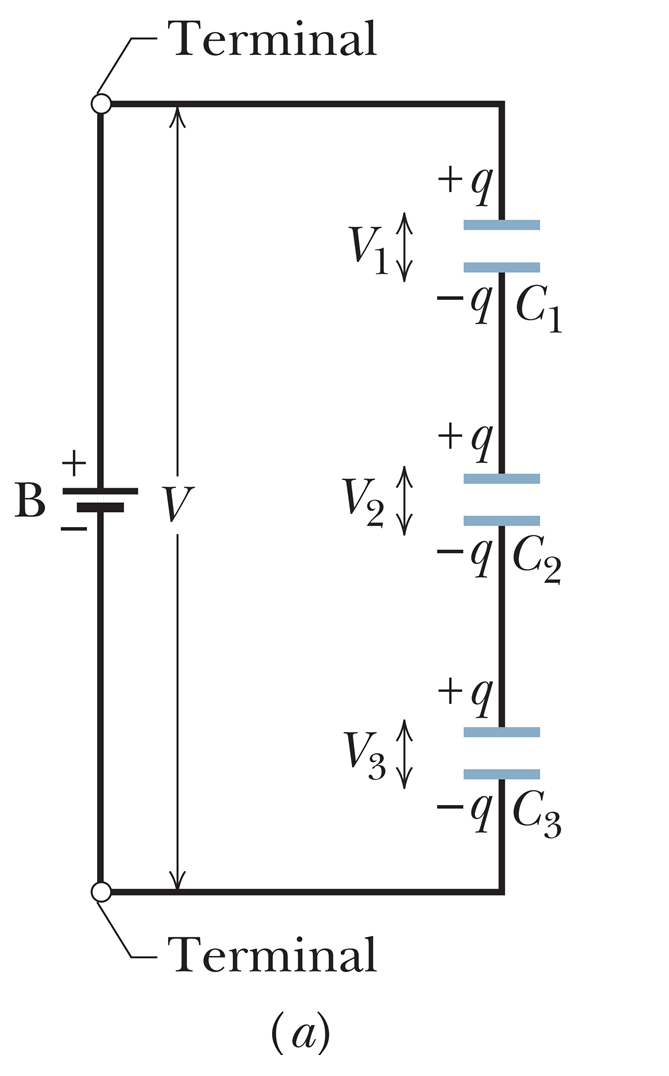 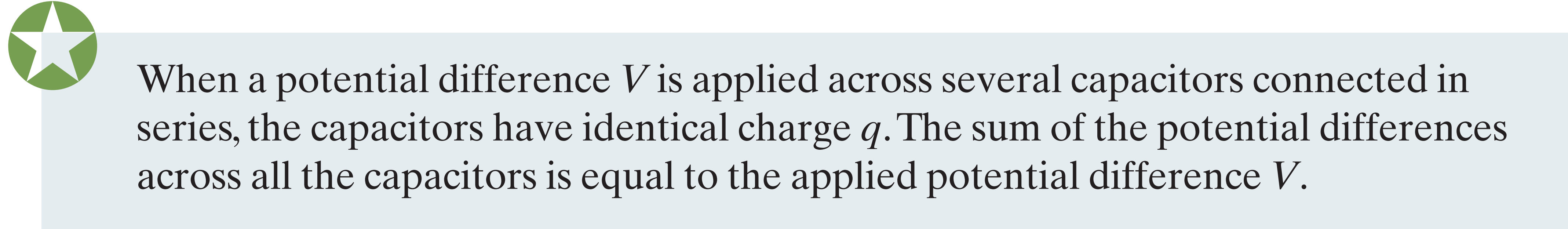 Explain ?
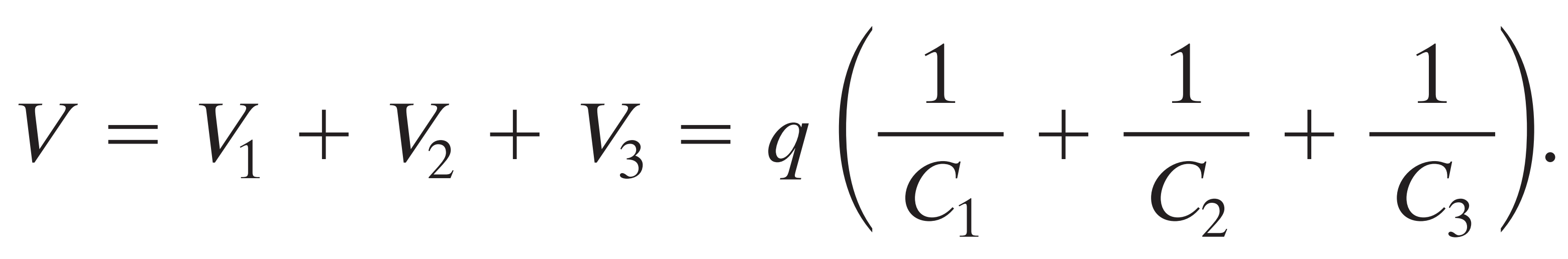 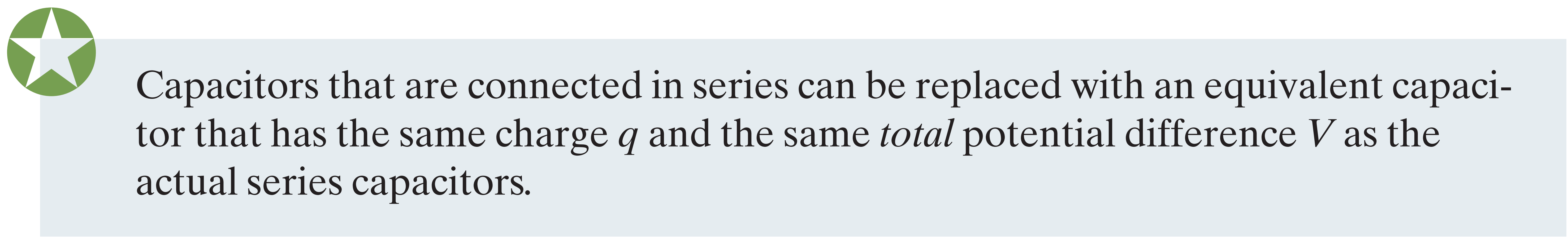 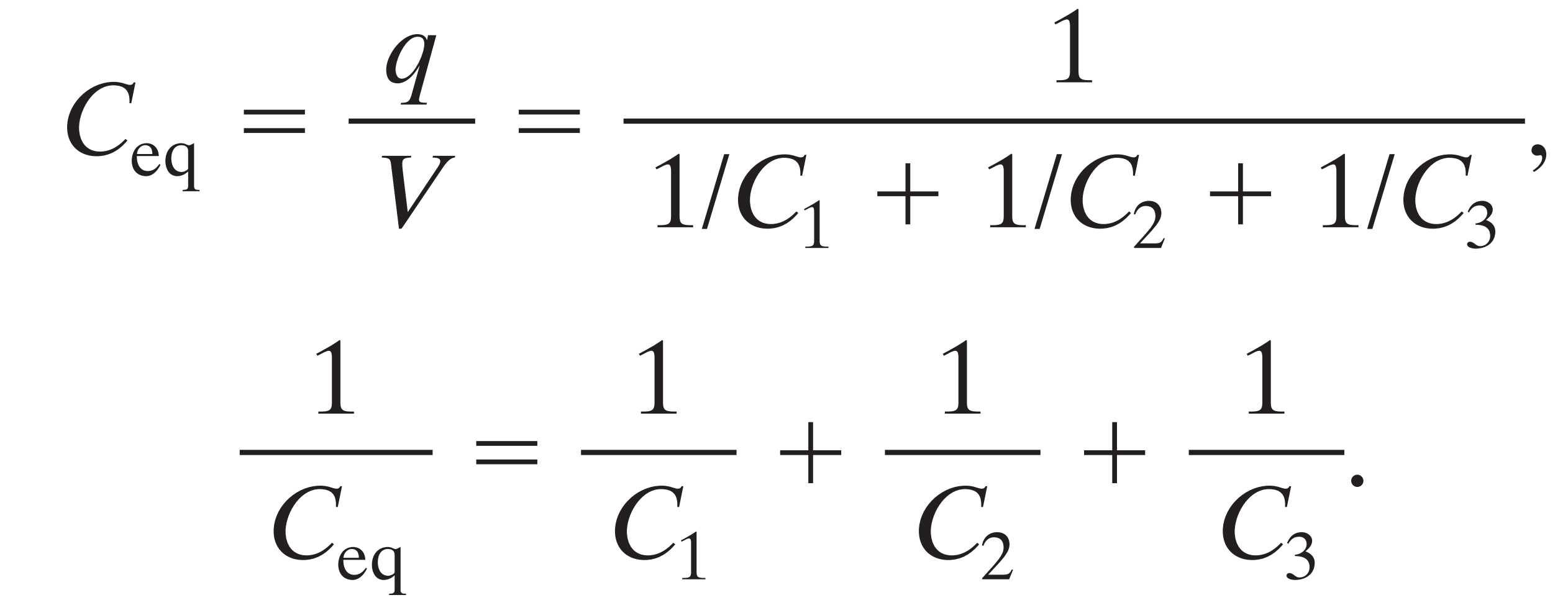 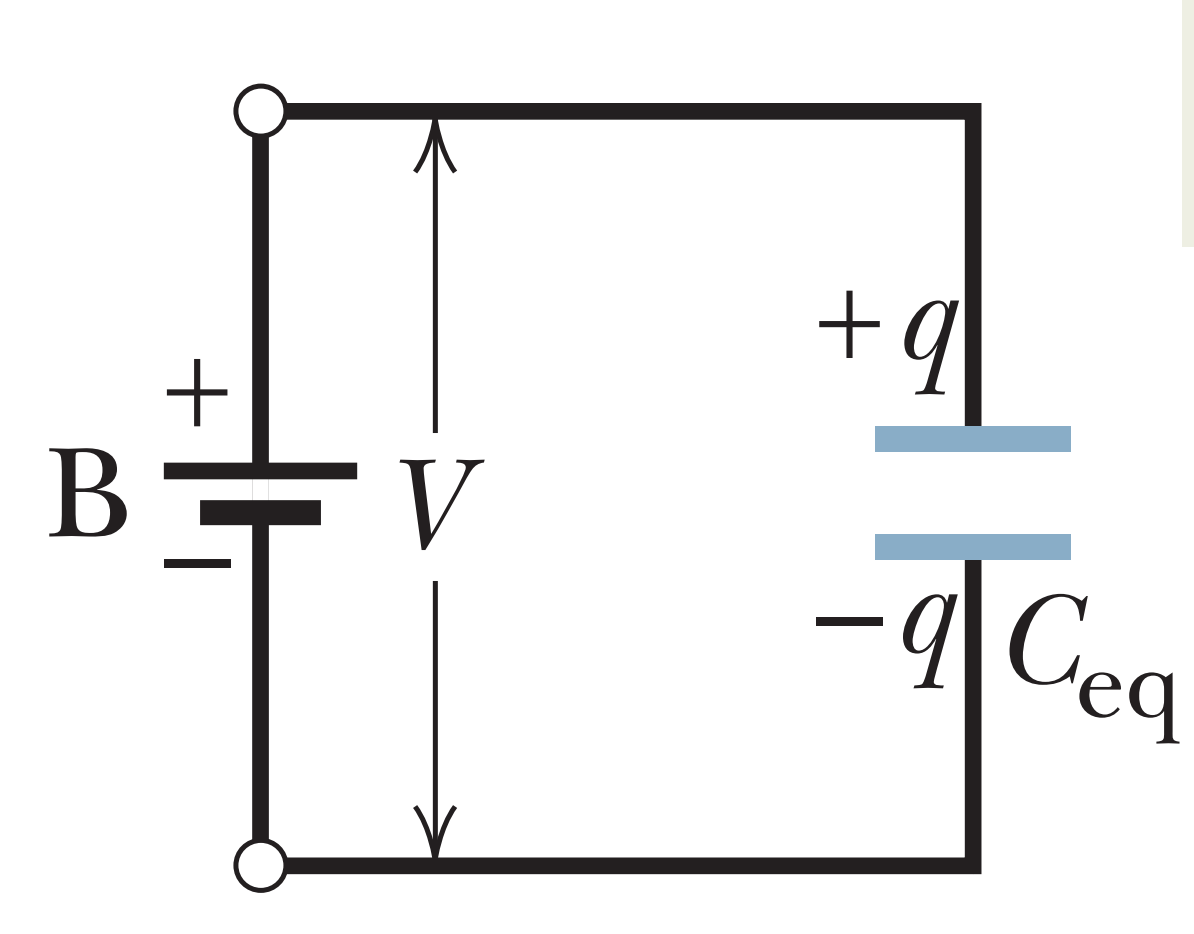 Capacitors in Parallel
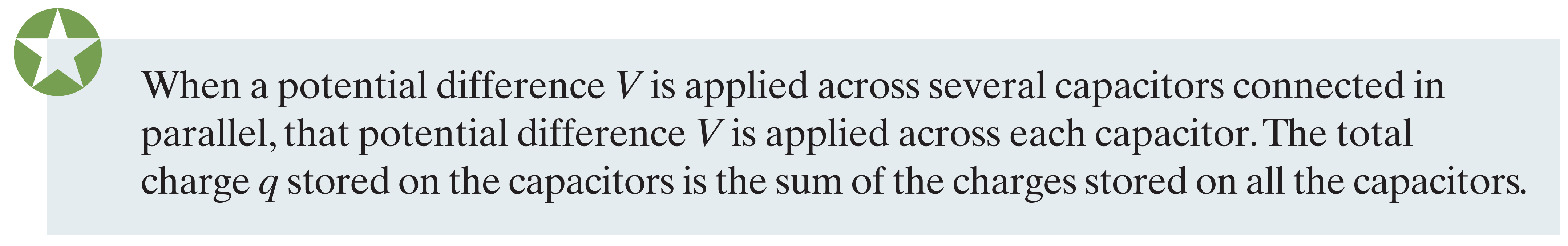 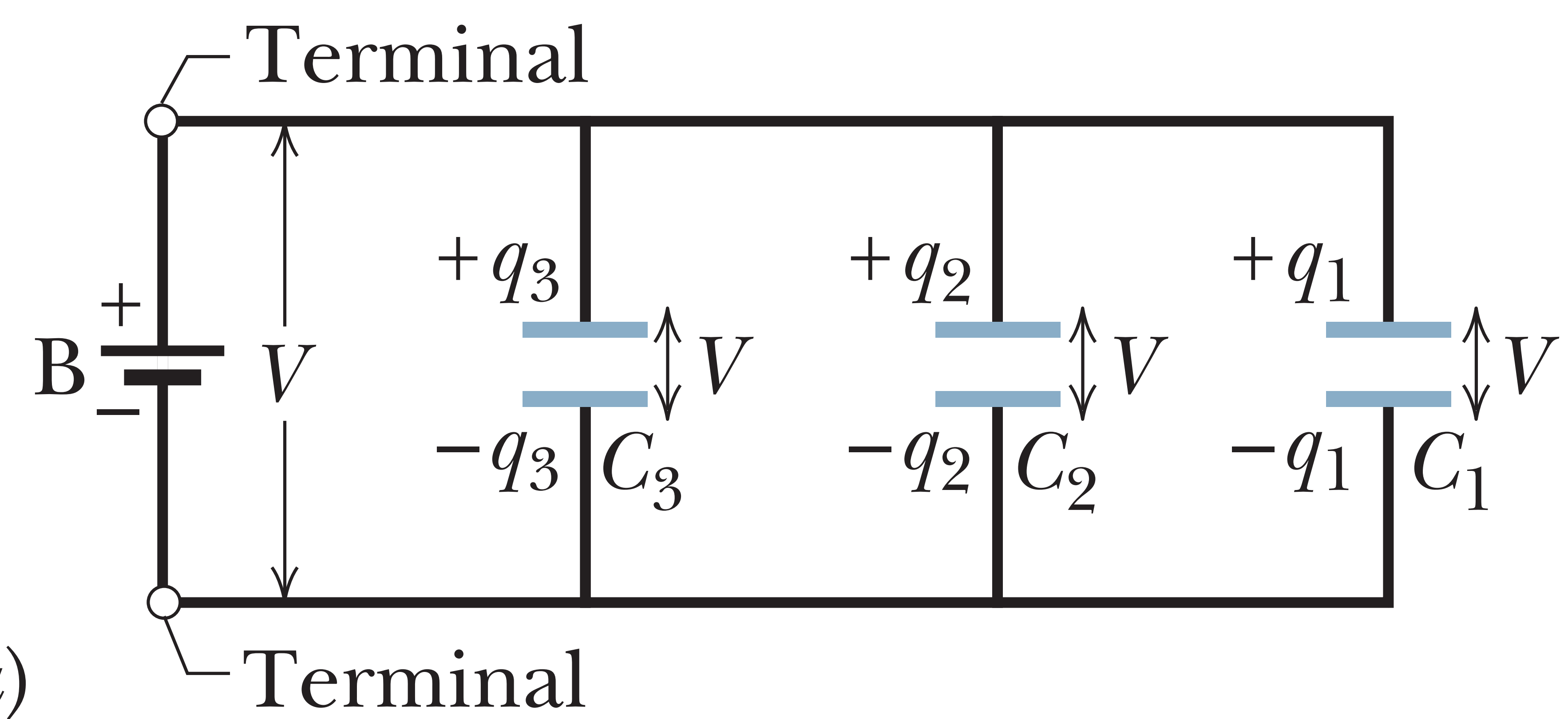 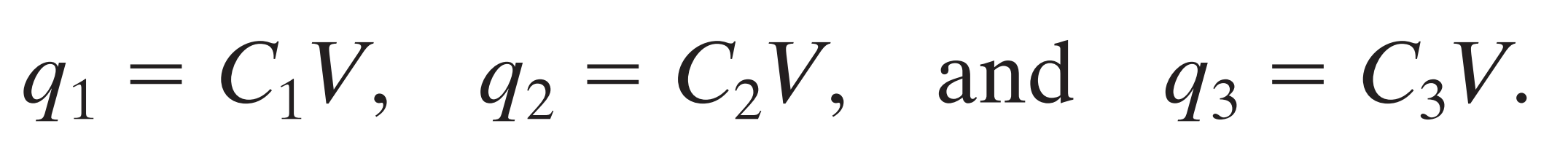 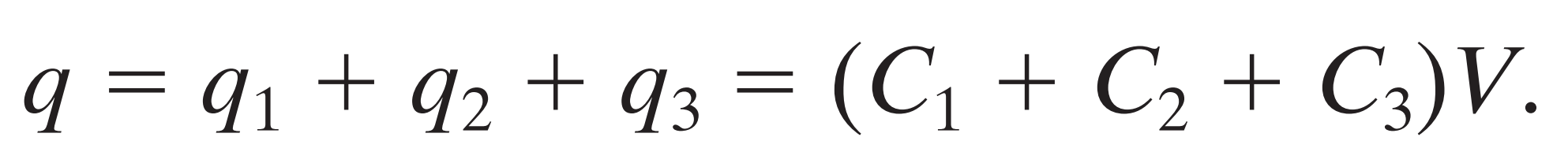 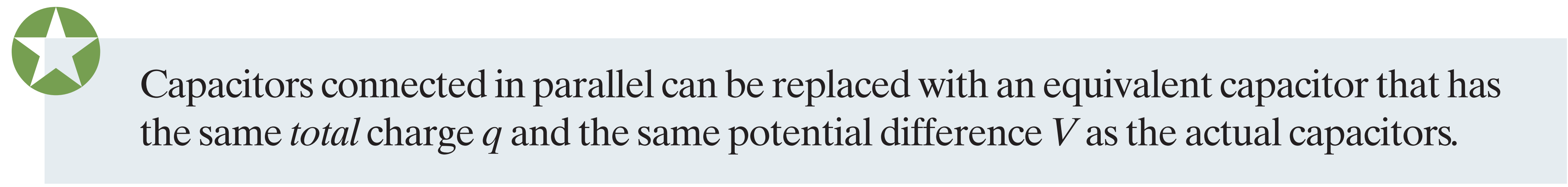 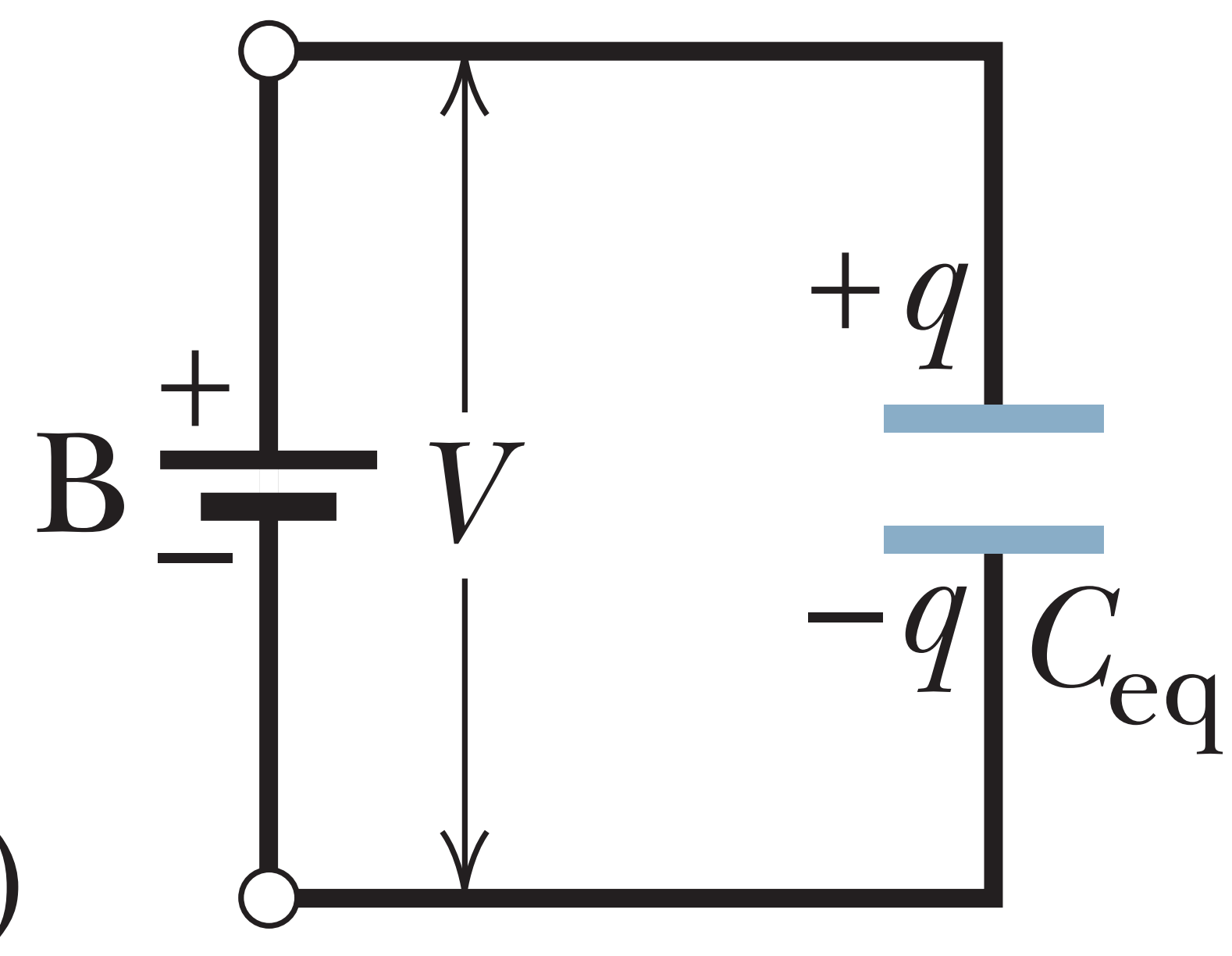 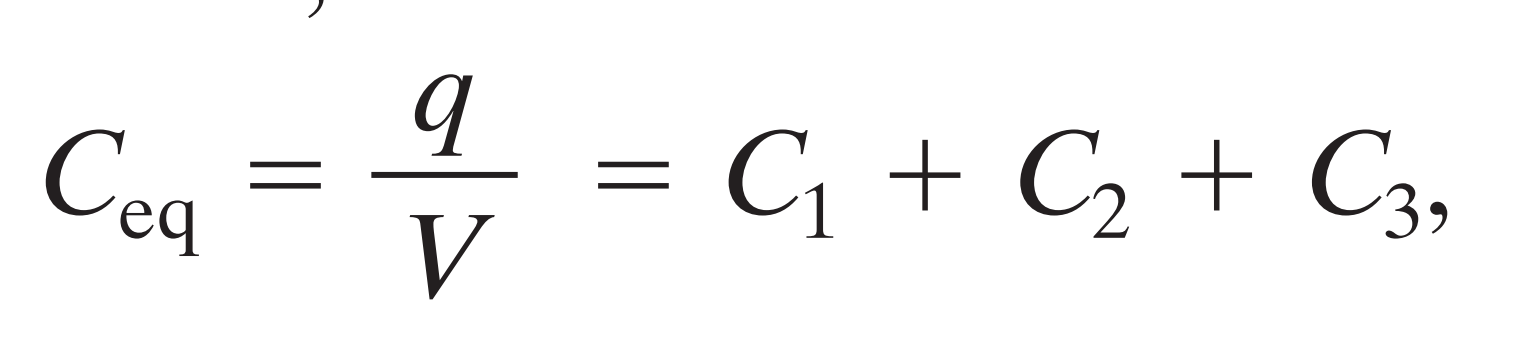 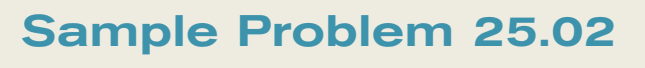 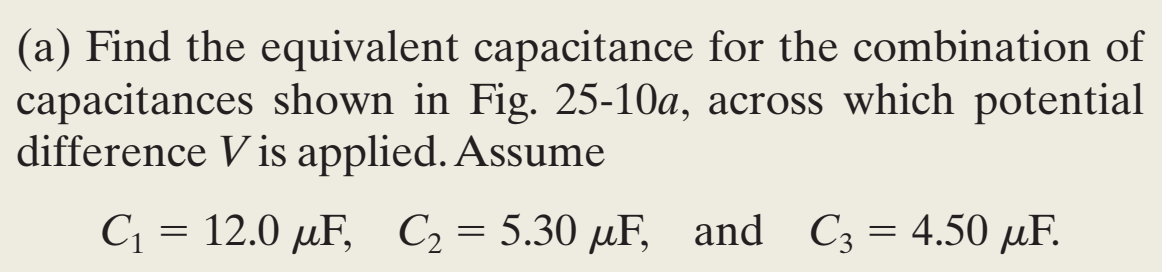 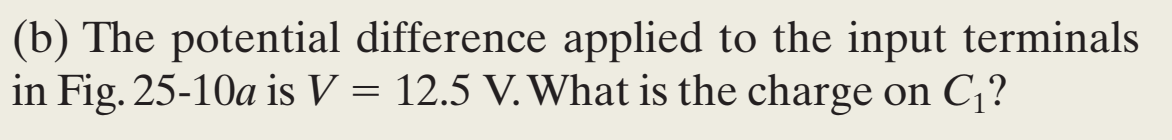 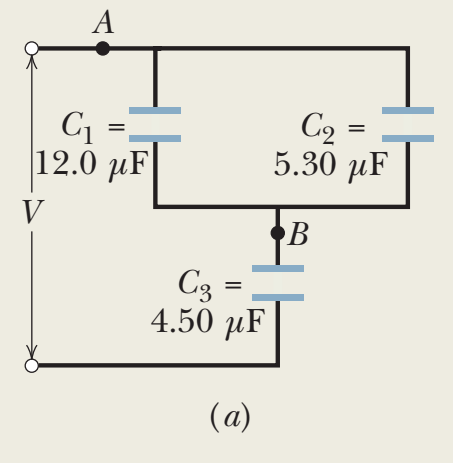 Sample Problem 25.02
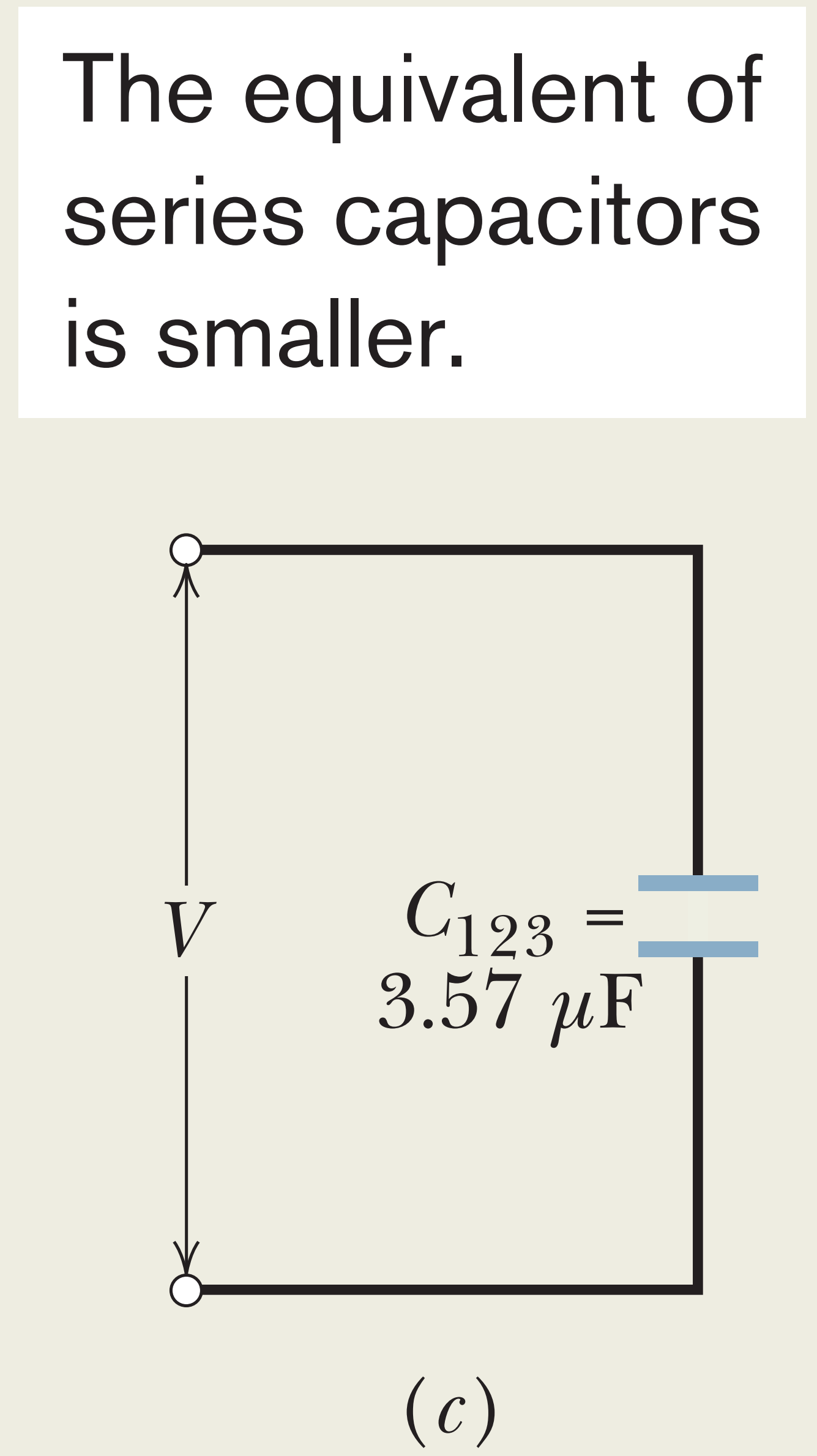 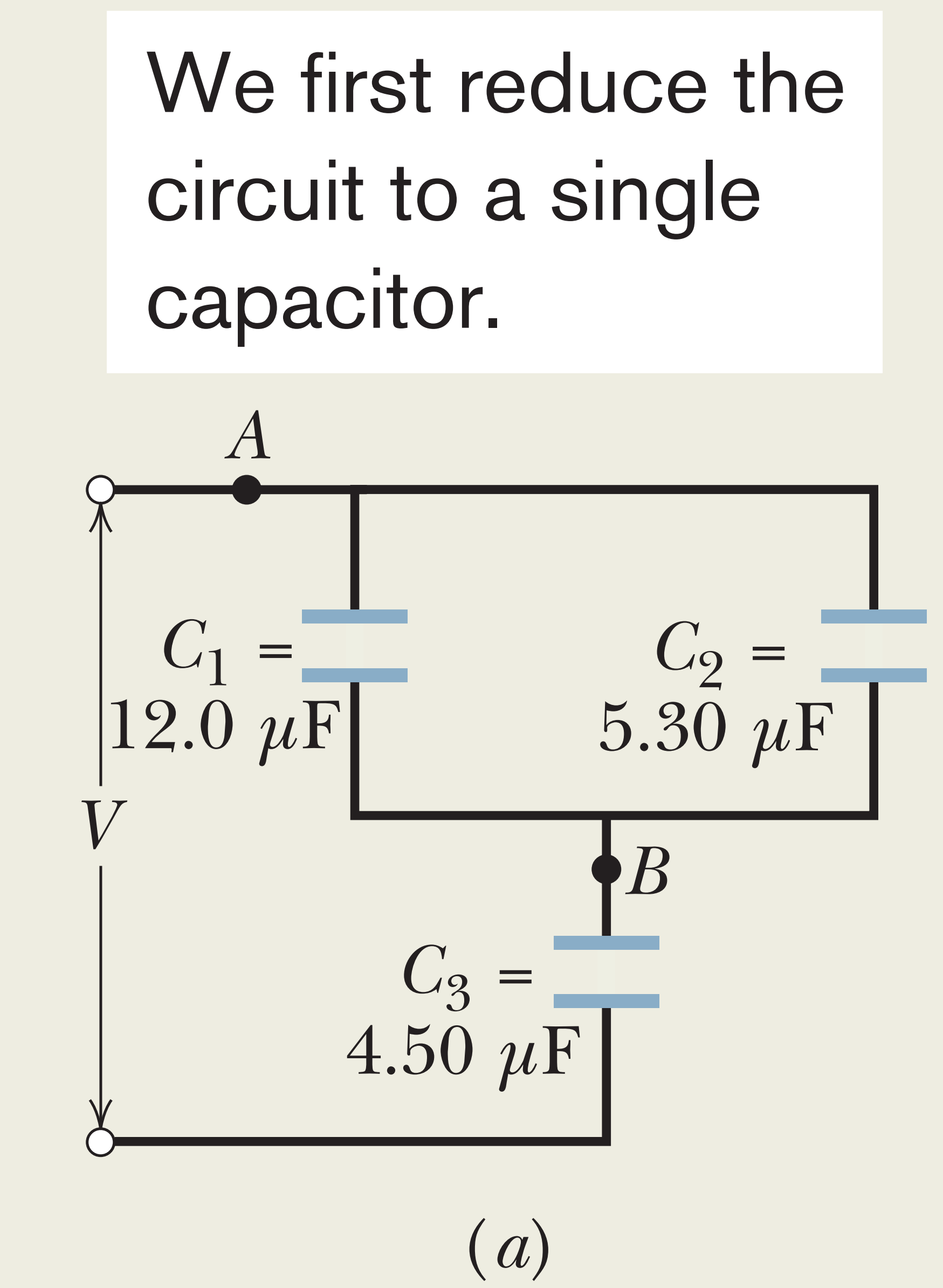 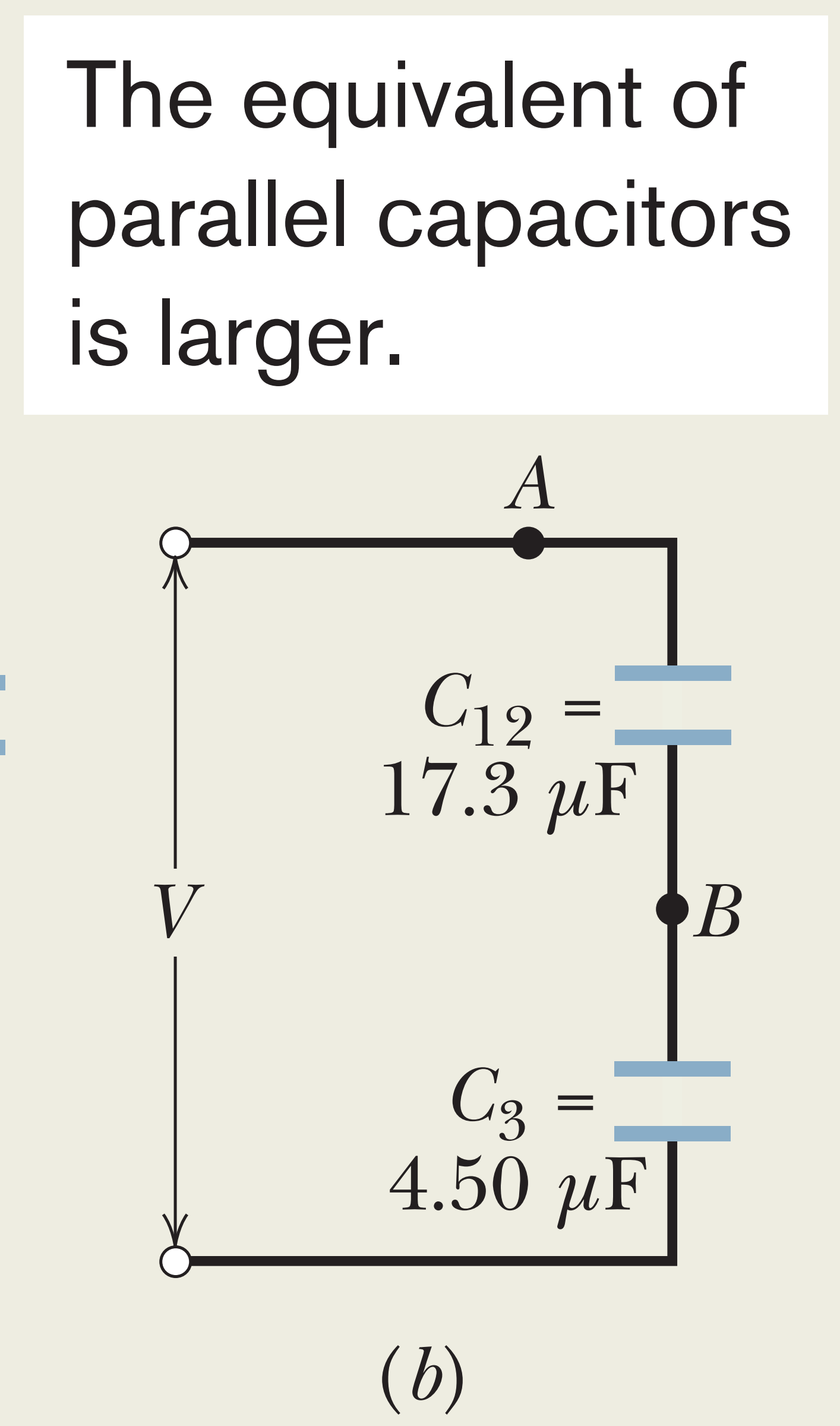 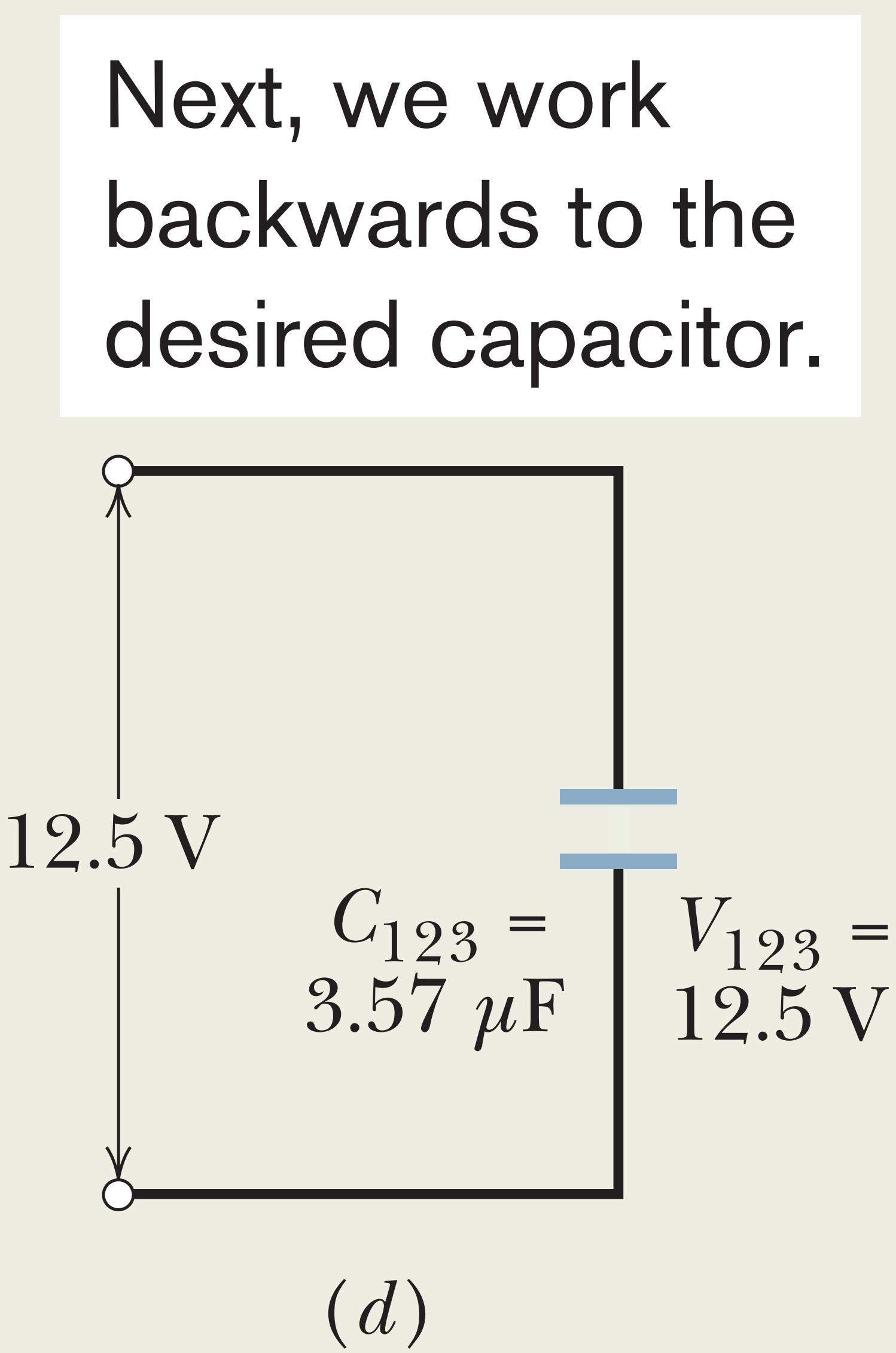 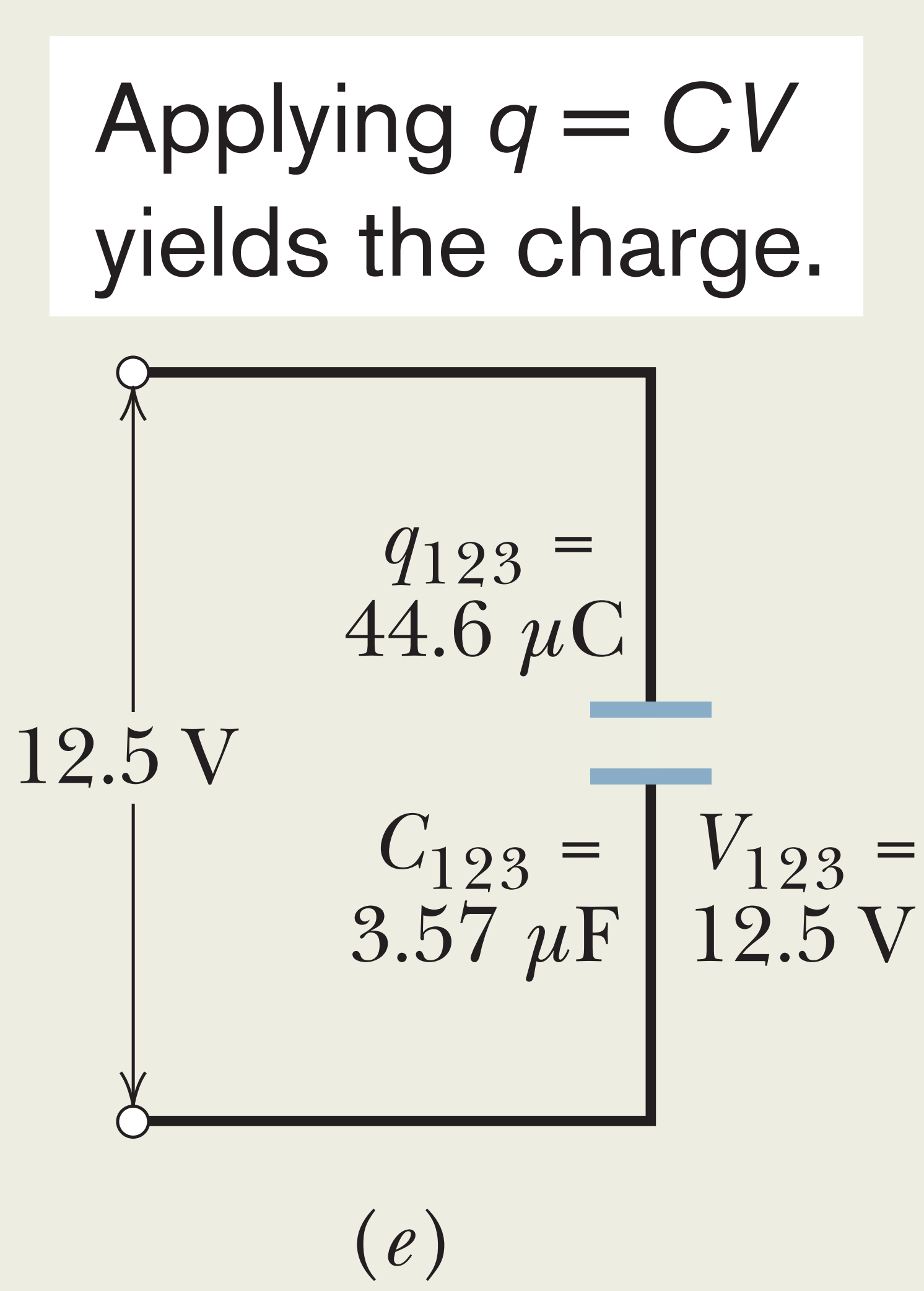 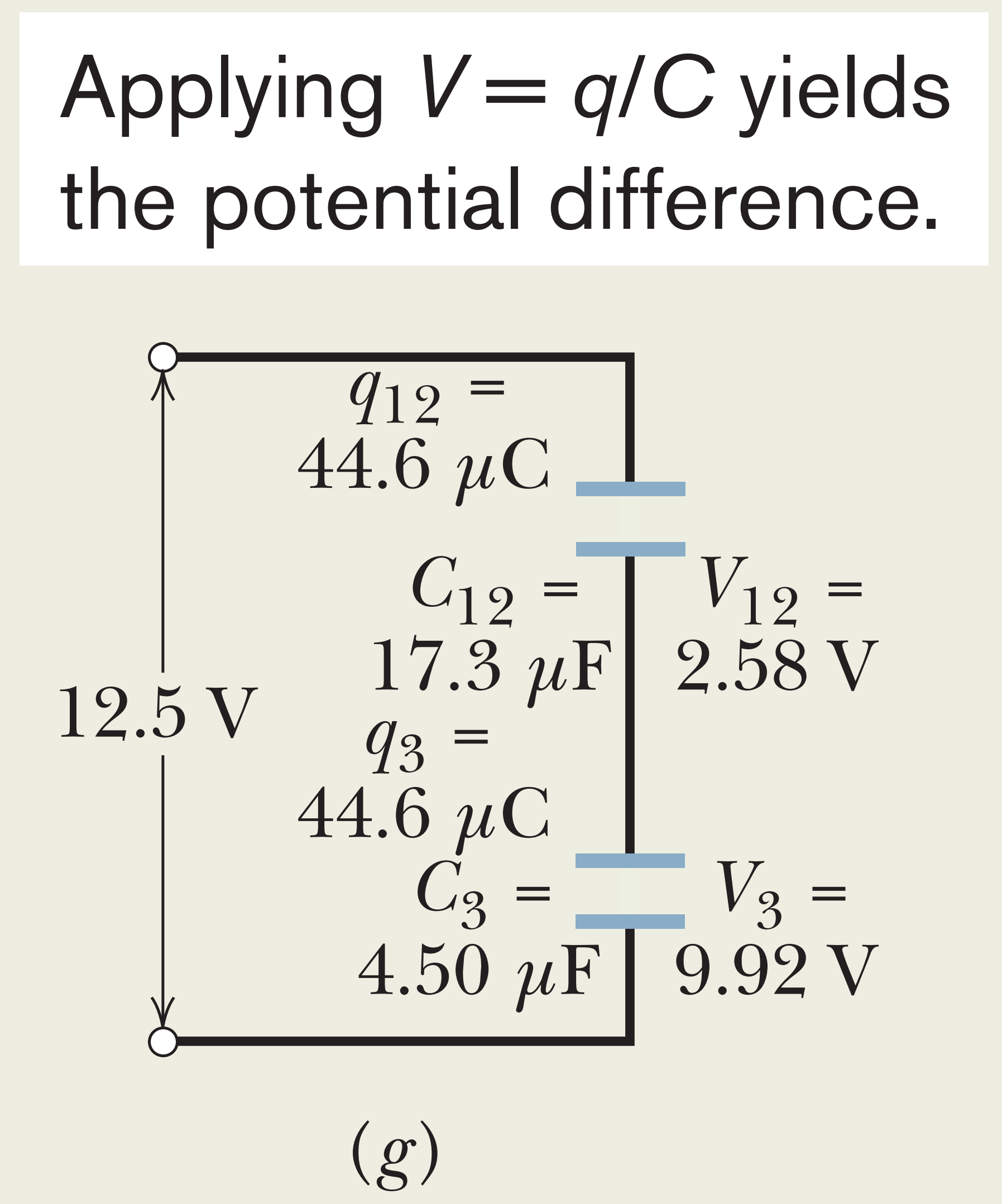 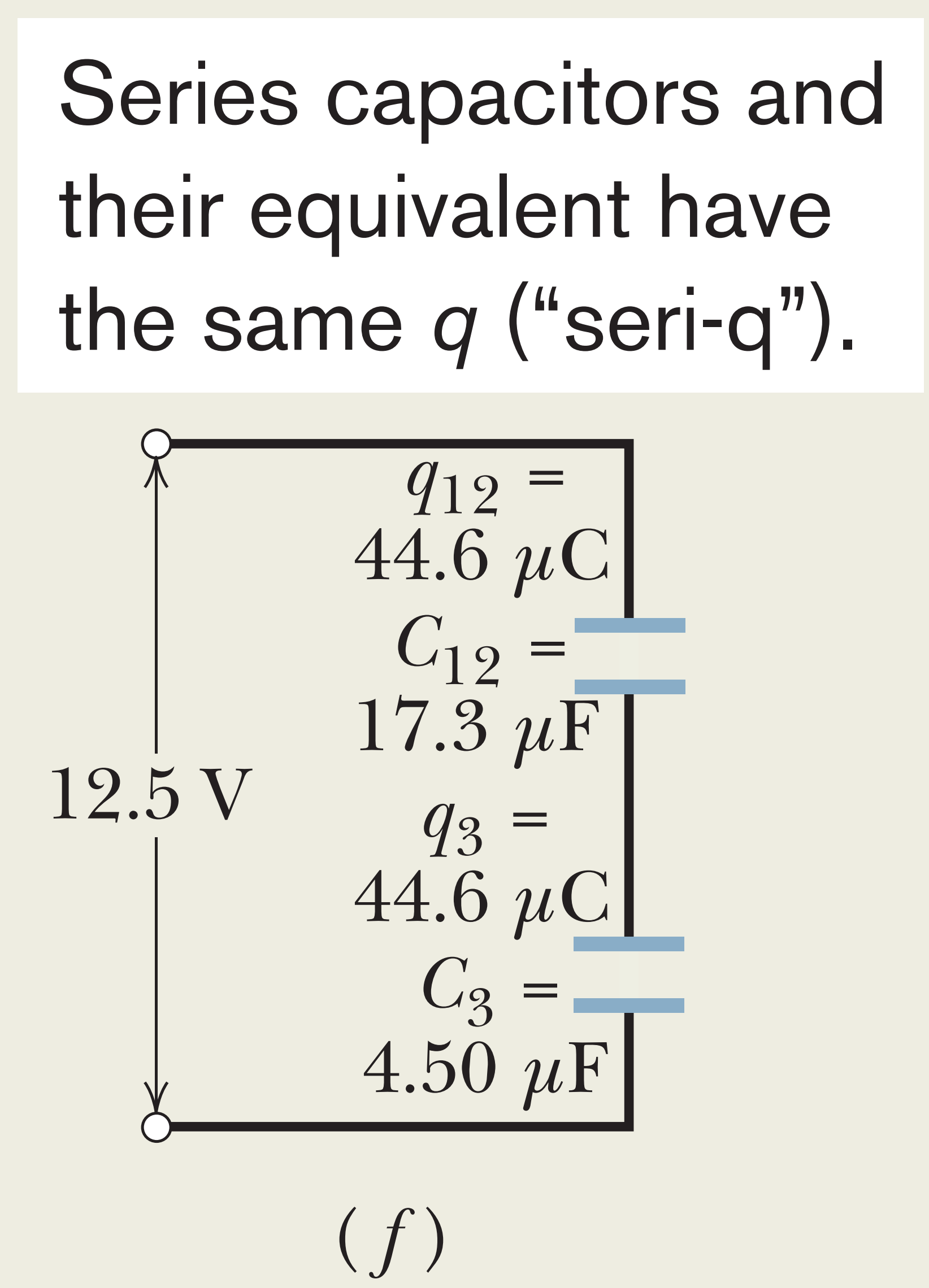 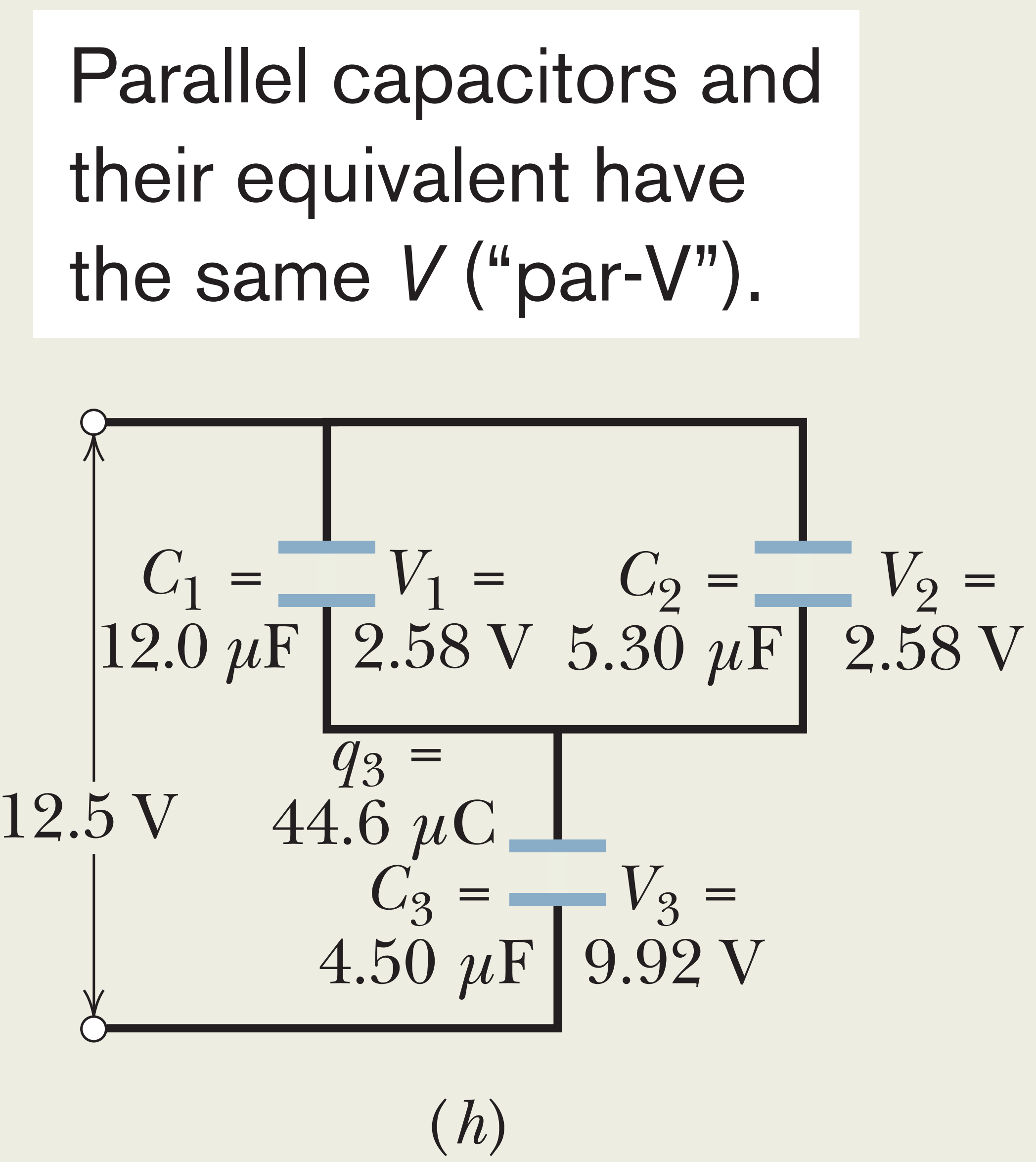 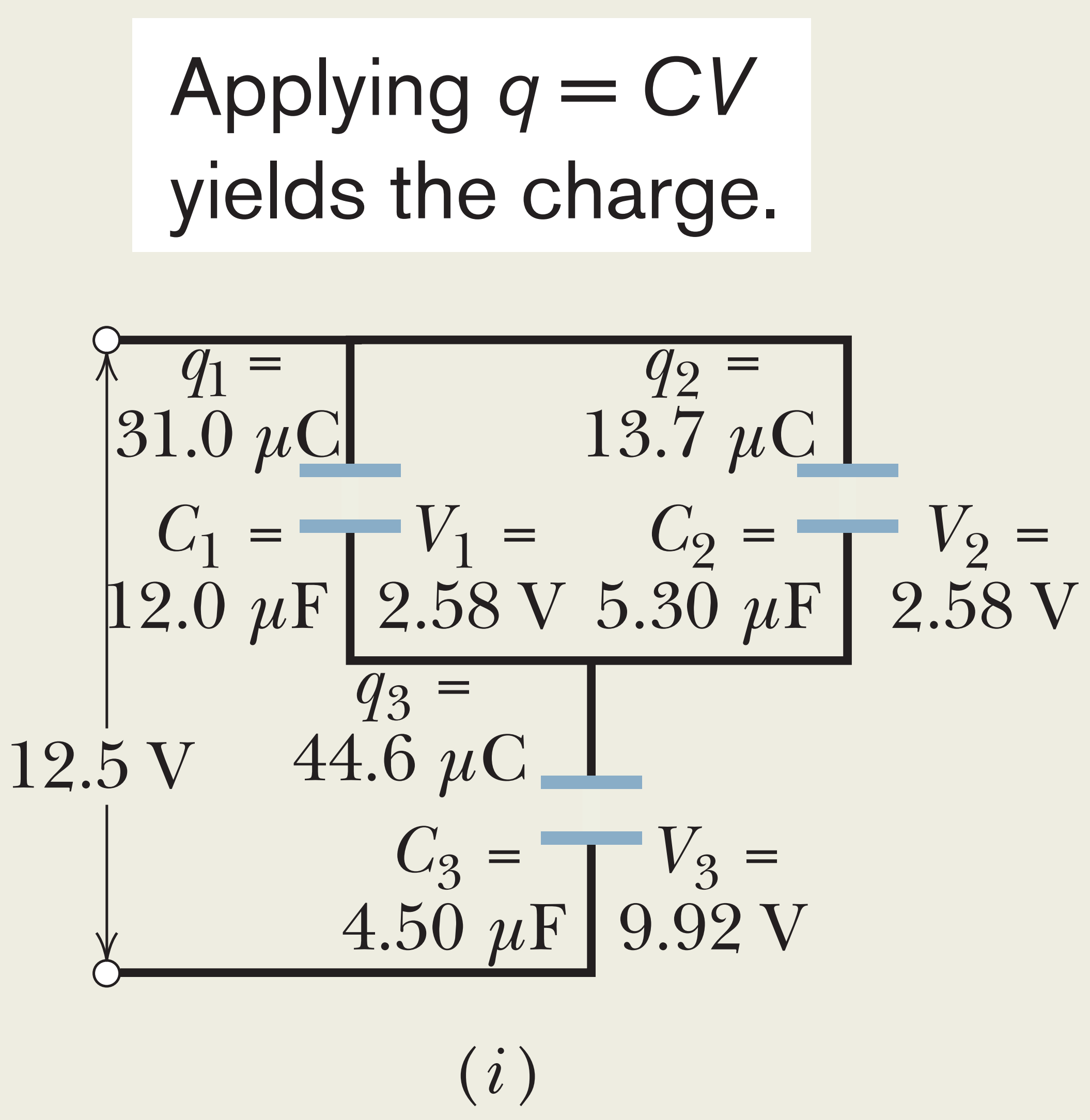 Sample Problem 25.03
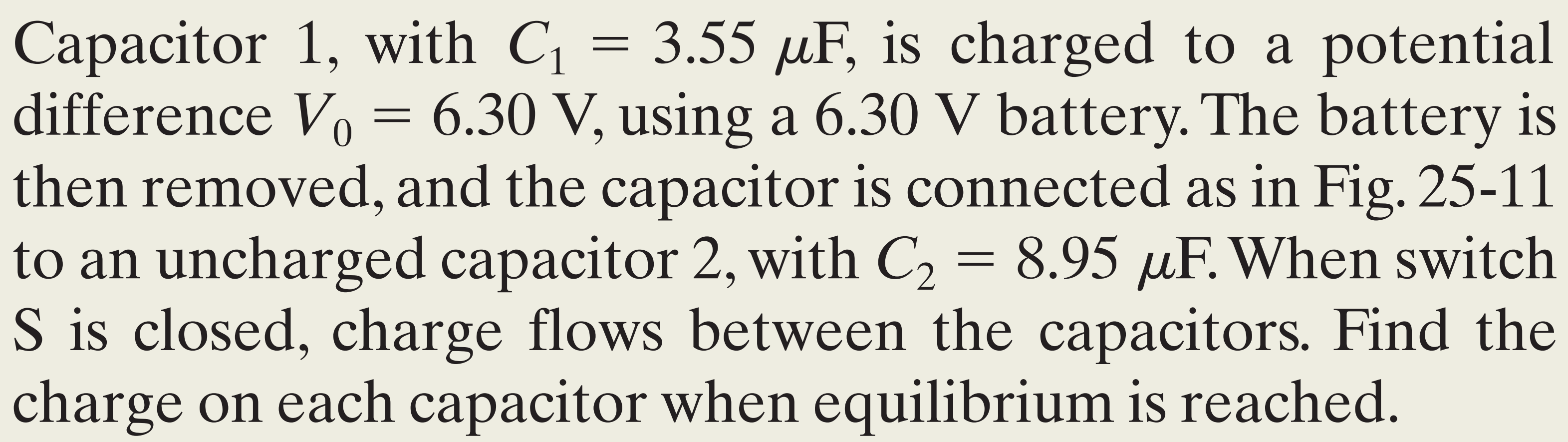 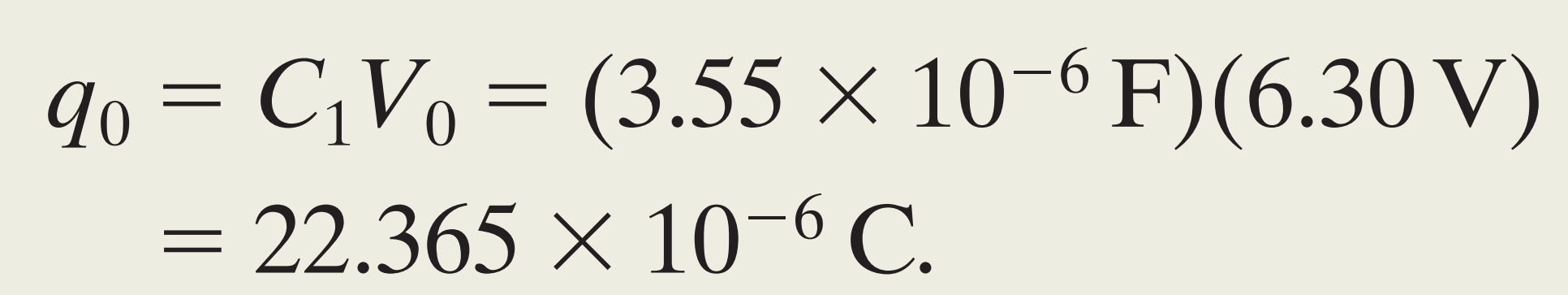 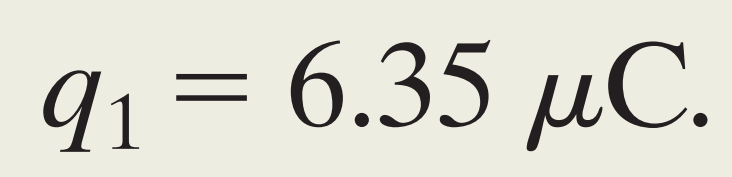 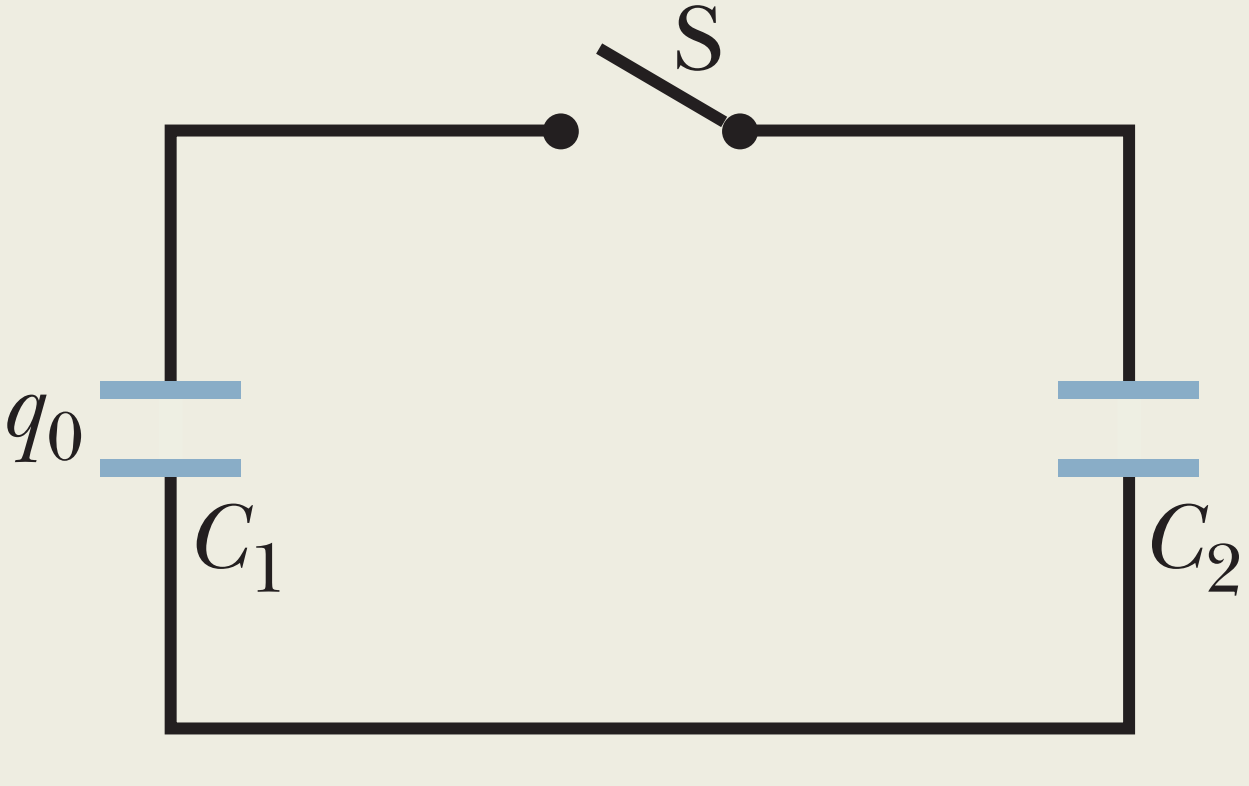 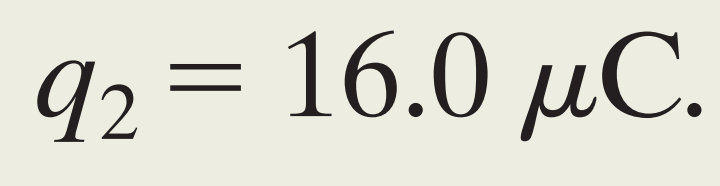 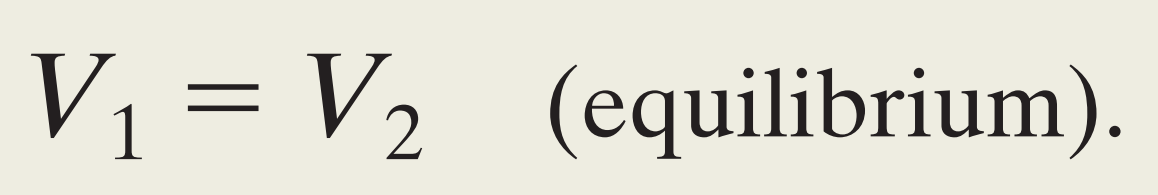 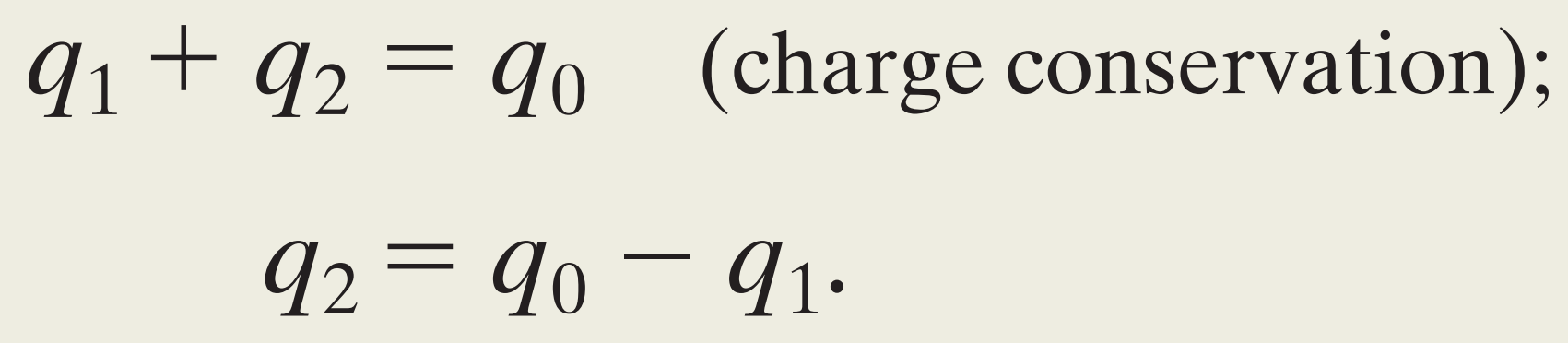 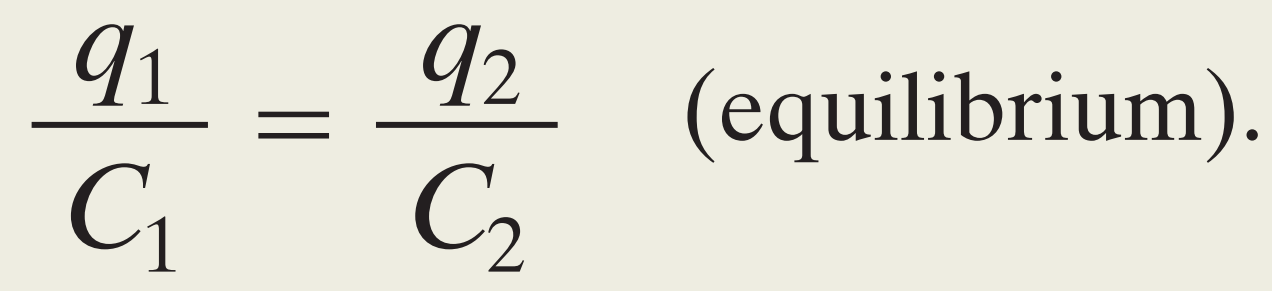 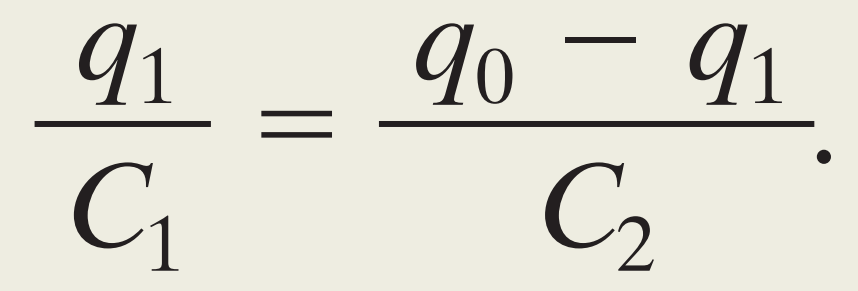 6-3 THE AMMETER AND THE VOLTMETER
To measure the current in a wire, you usually have to break or cut the wire and insert the ammeter so that the current to be measured passes through the meter.
Ammeter,
Voltmeter,
To find the potential difference between any two points in the circuit, the voltmeter terminals are connected between those points without breaking or cutting the wire.
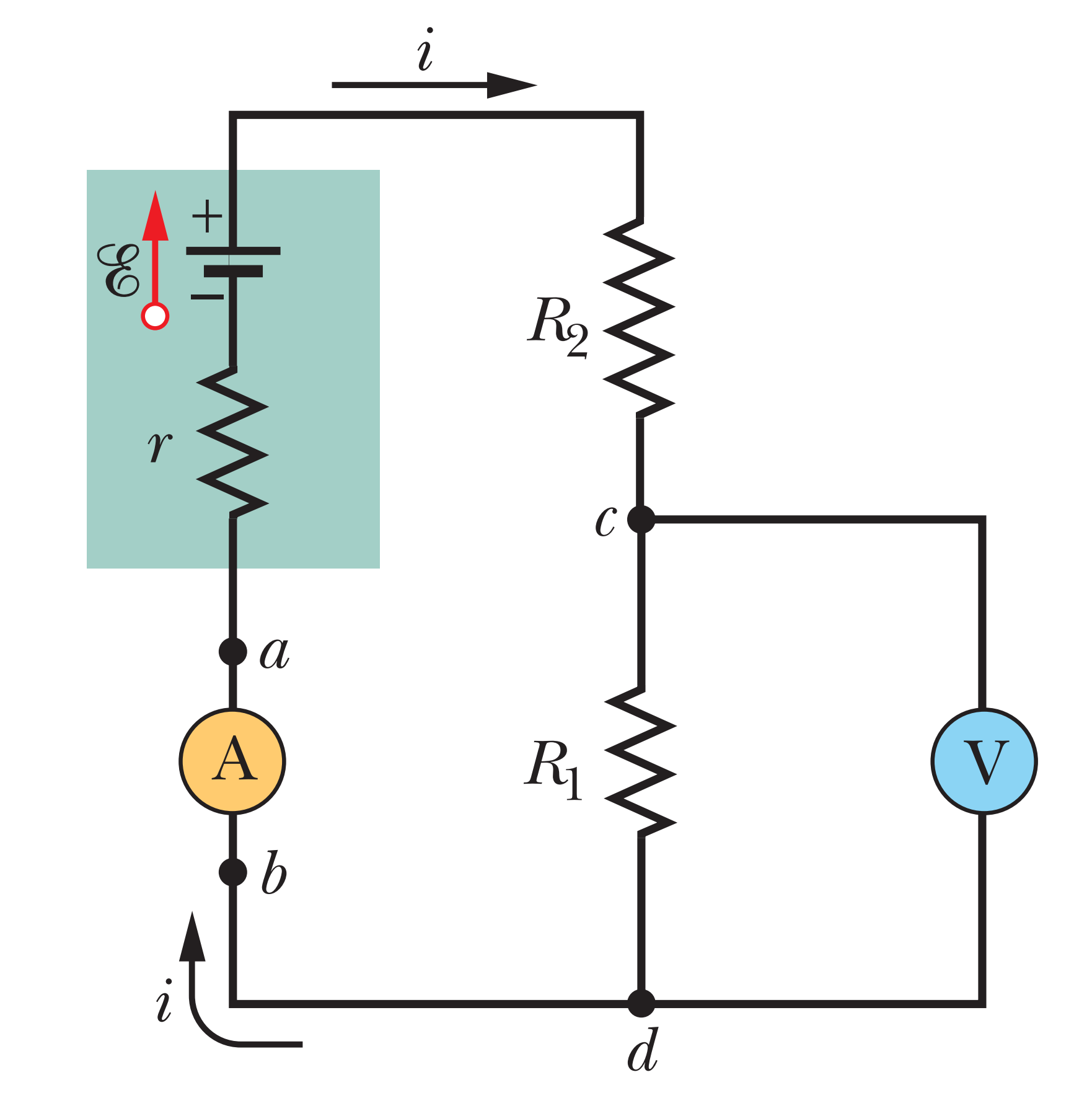 RC Circuits
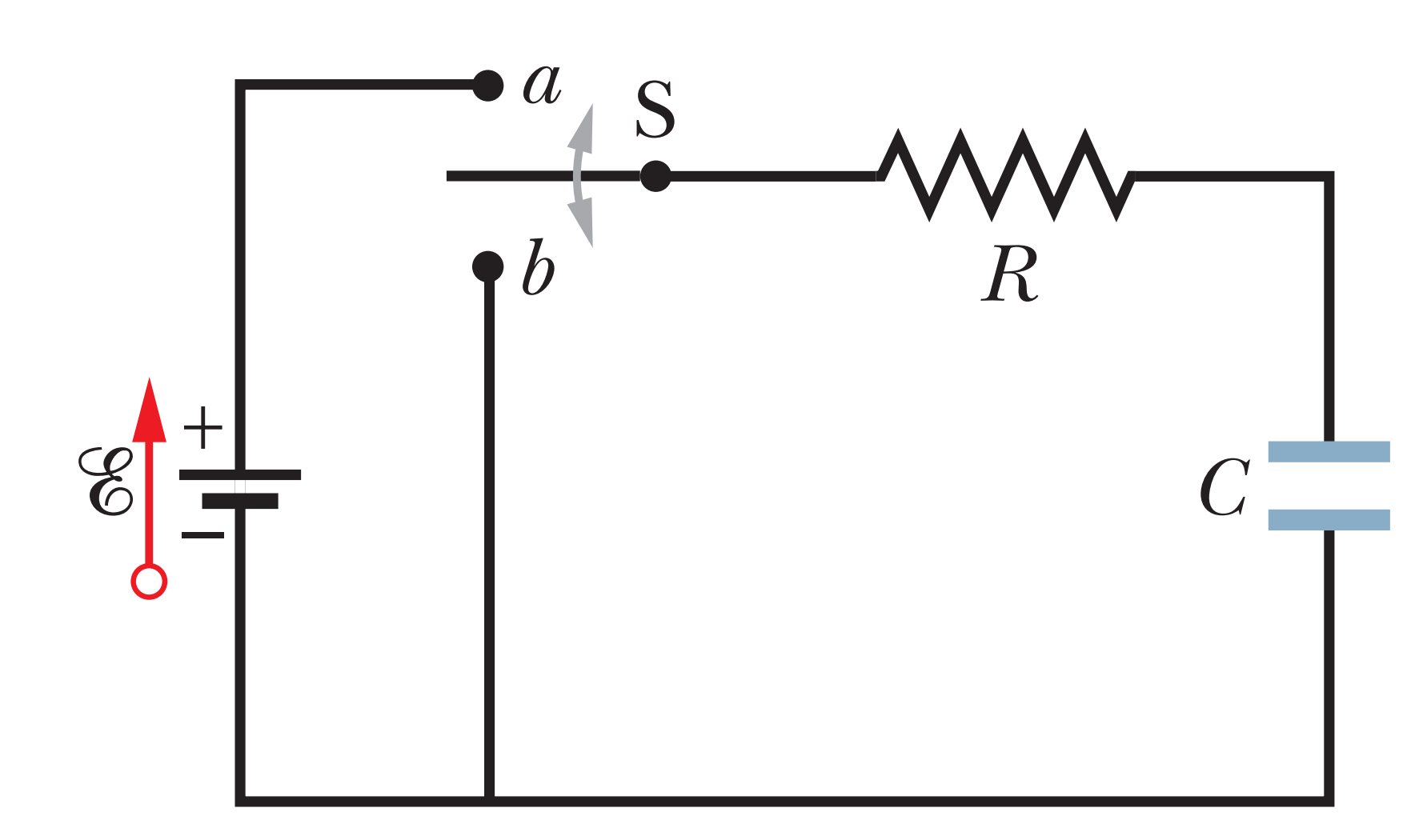 Charging a Capacitor
Here we want to examine the charging process. In particular we want to know how the charge q(t) on the capacitor plates, the potential difference VC(t) across the capacitor, and the current i(t) in the circuit vary with time during the charging process. We begin by applying the loop rule to the circuit,
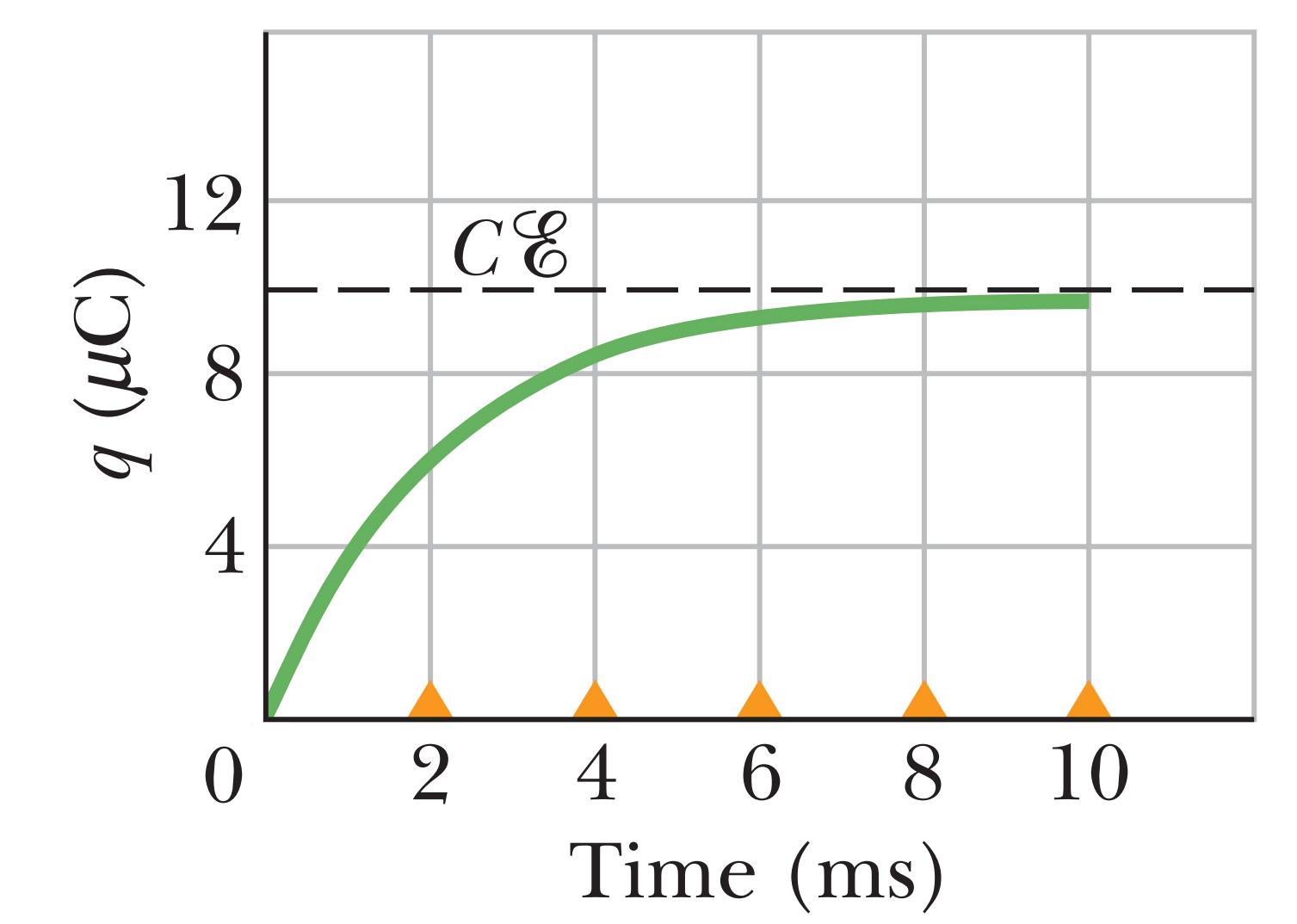 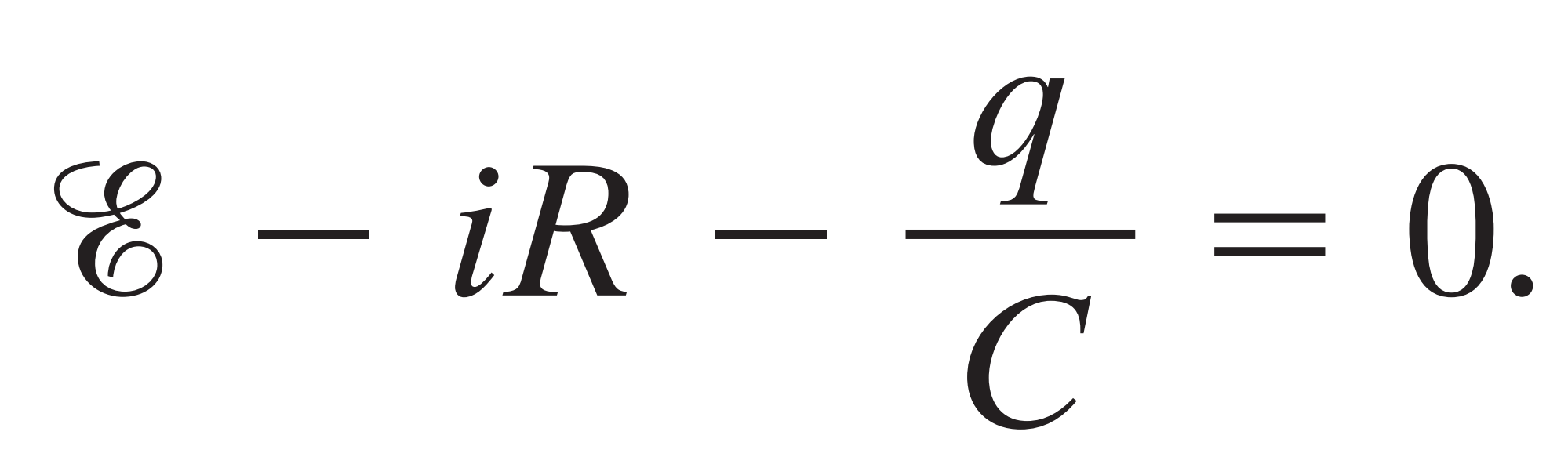 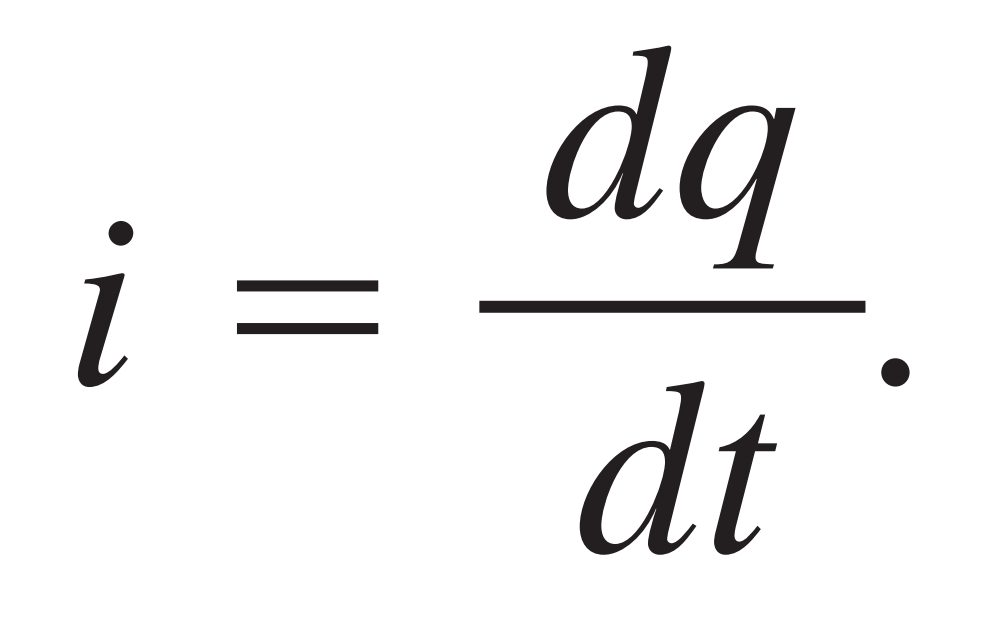 Substitute
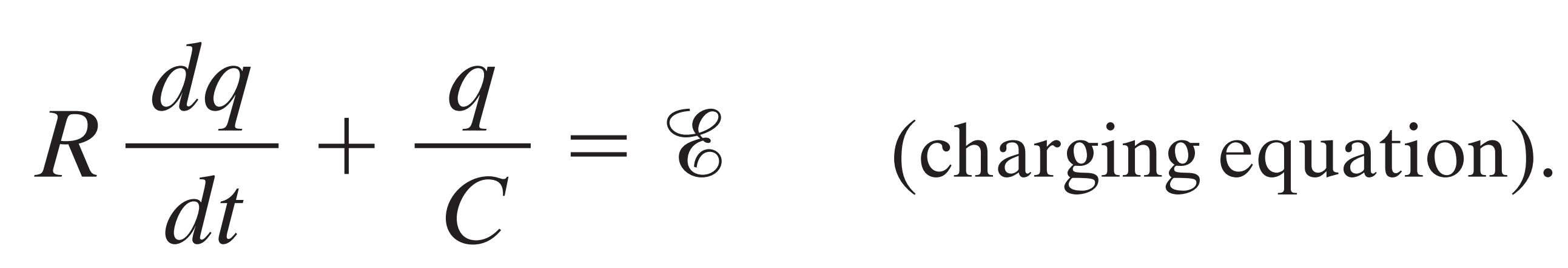 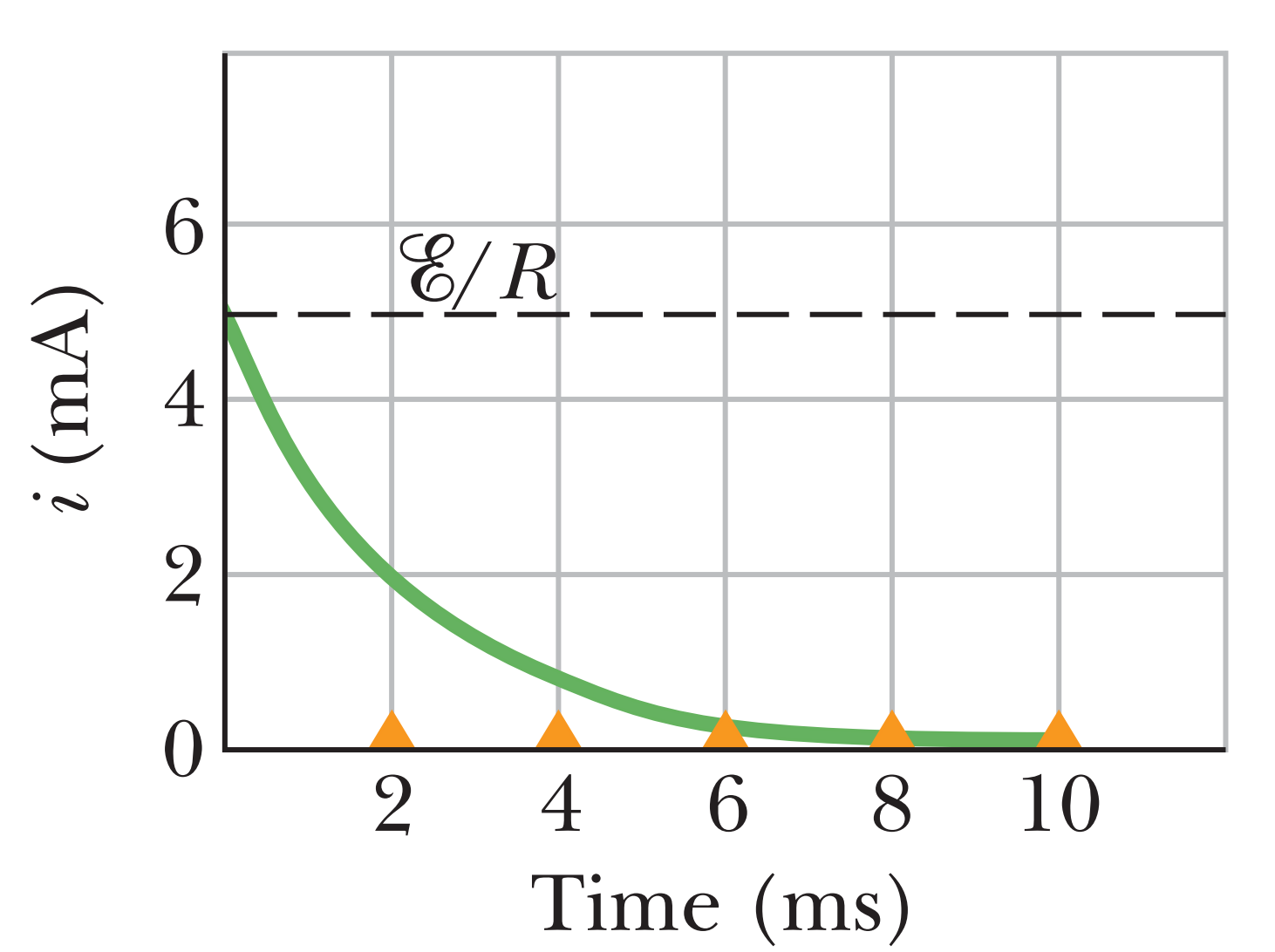 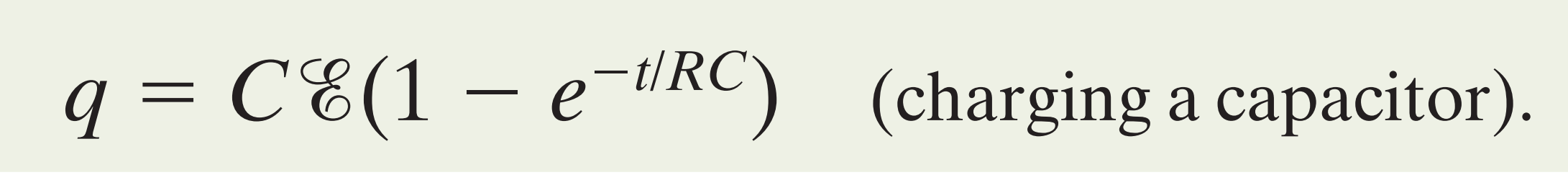 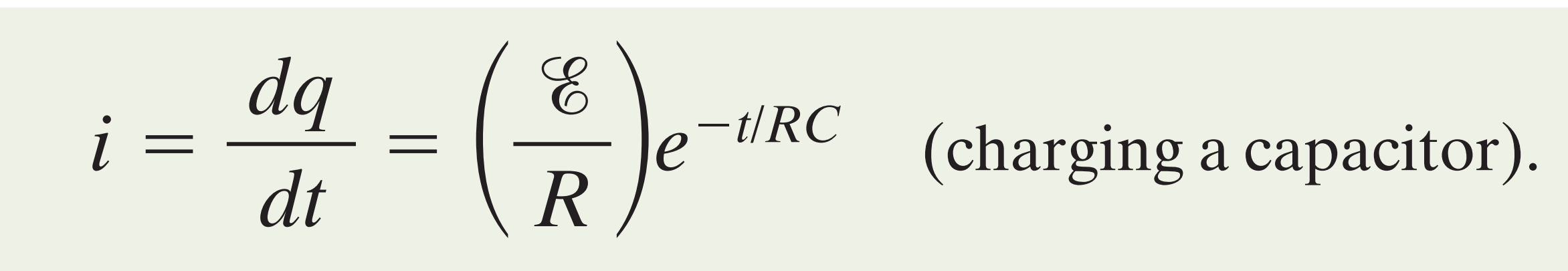 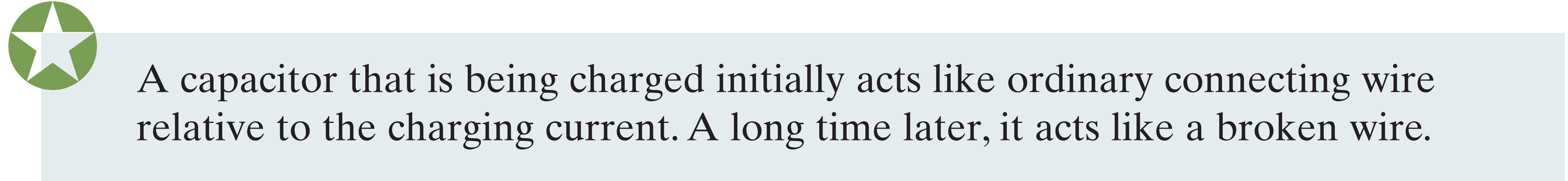 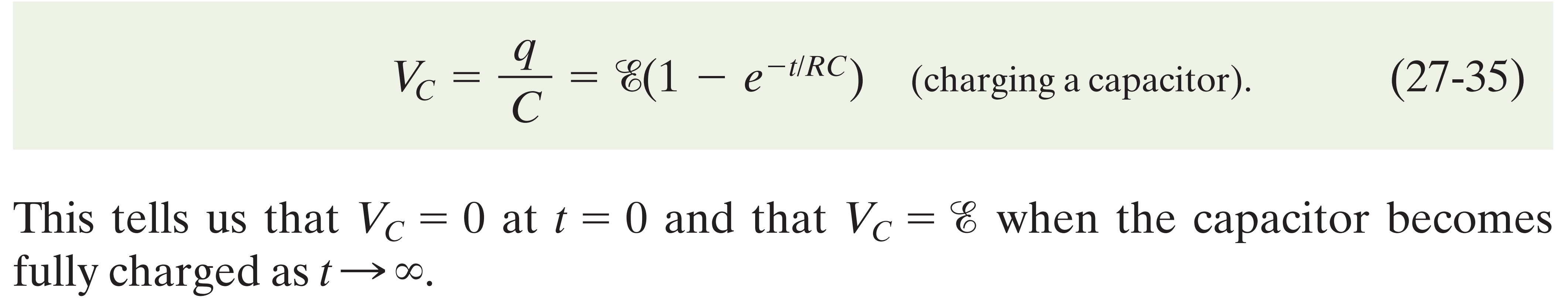 The Time Constant
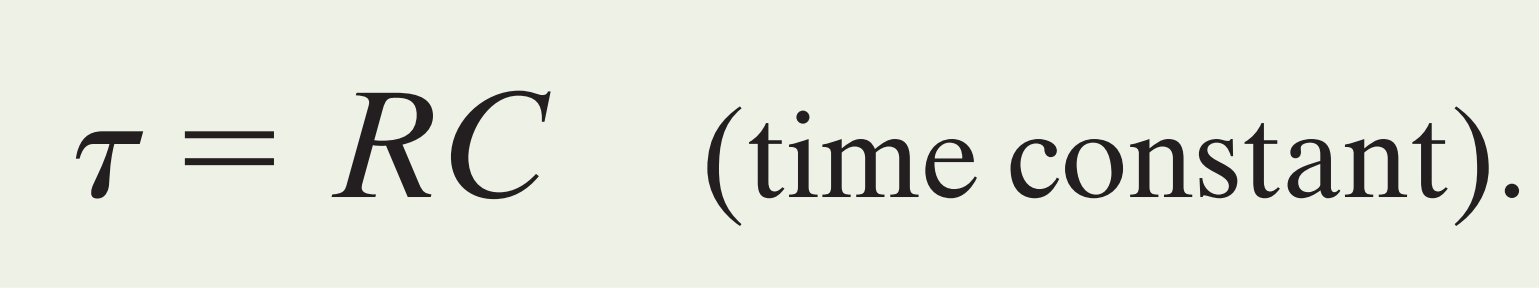 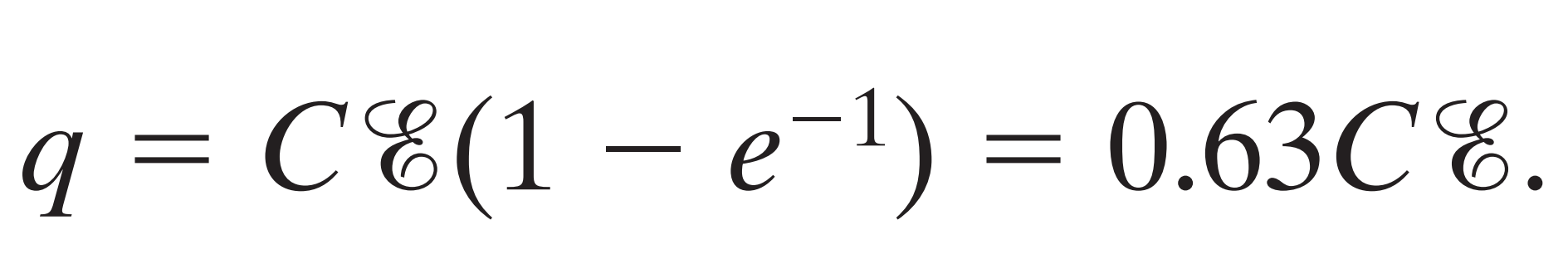 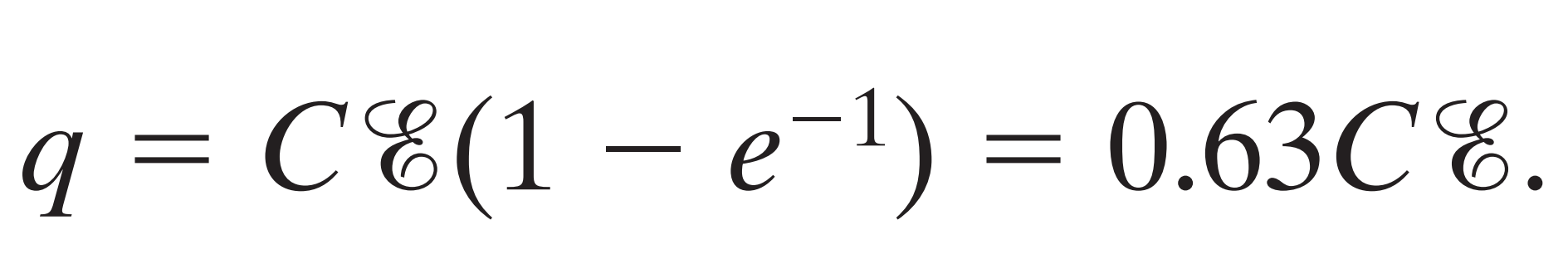 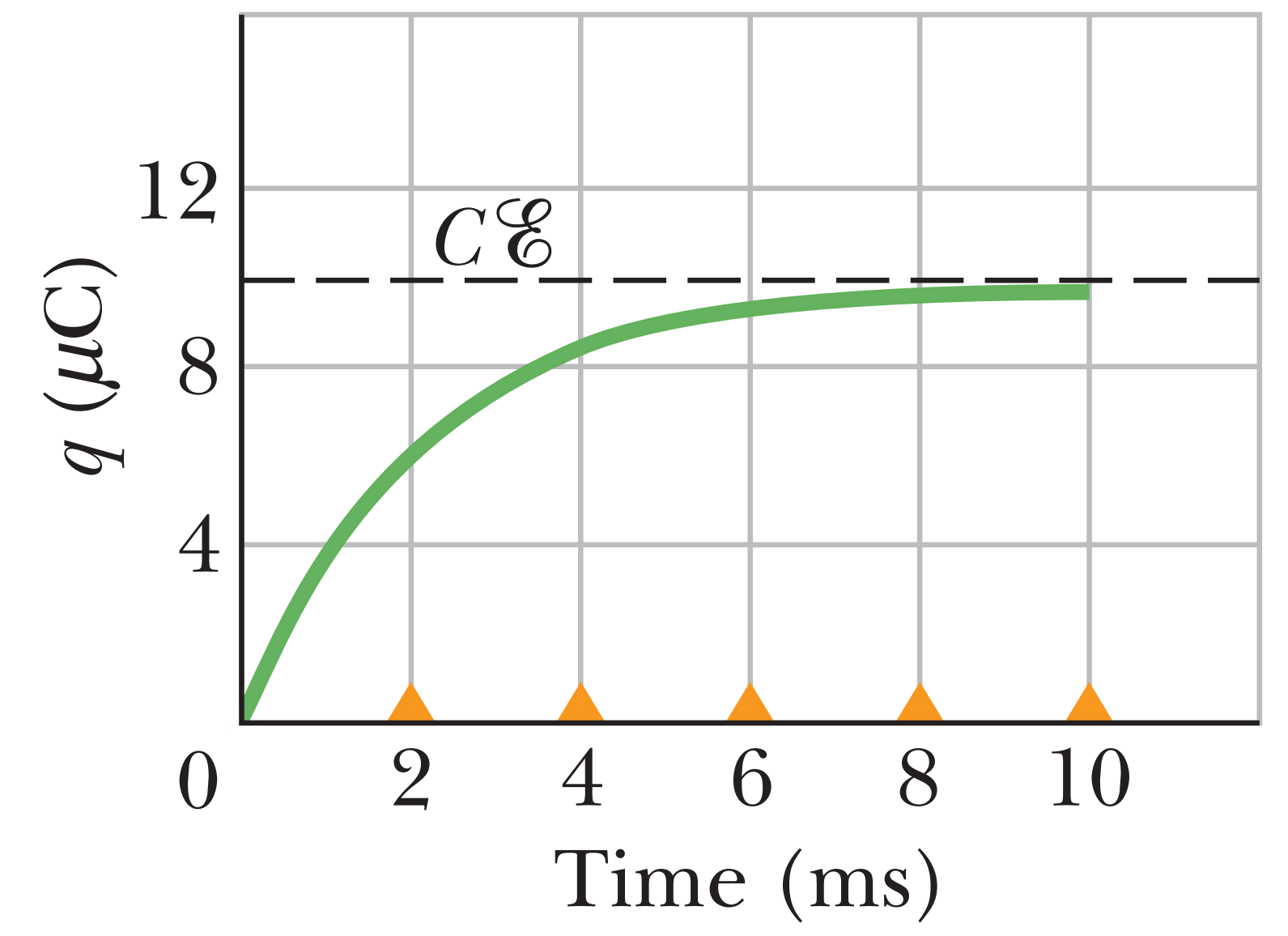 Discharging a Capacitor
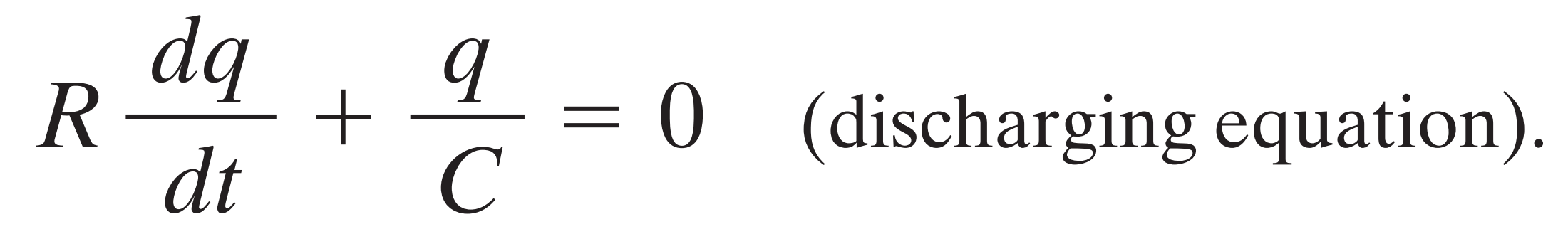 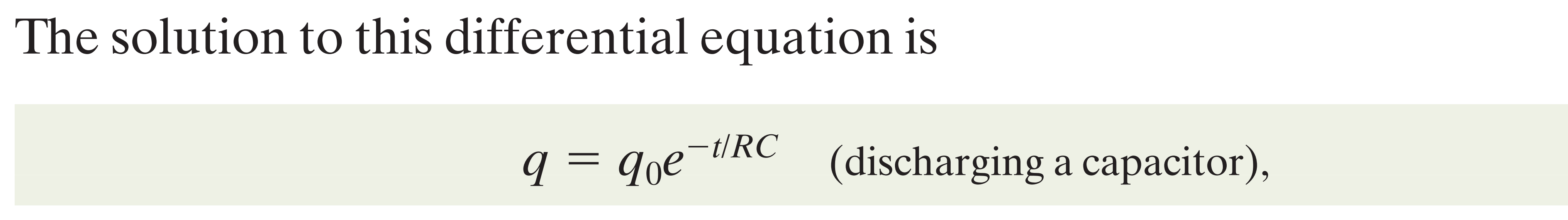 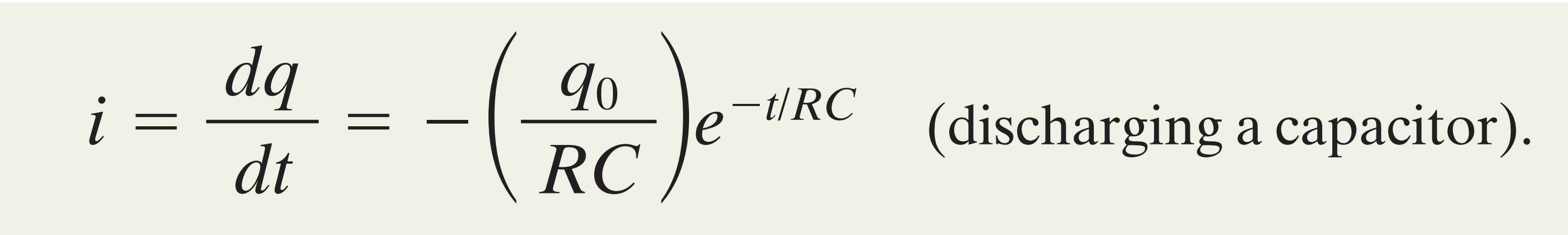 The end of Ch.5
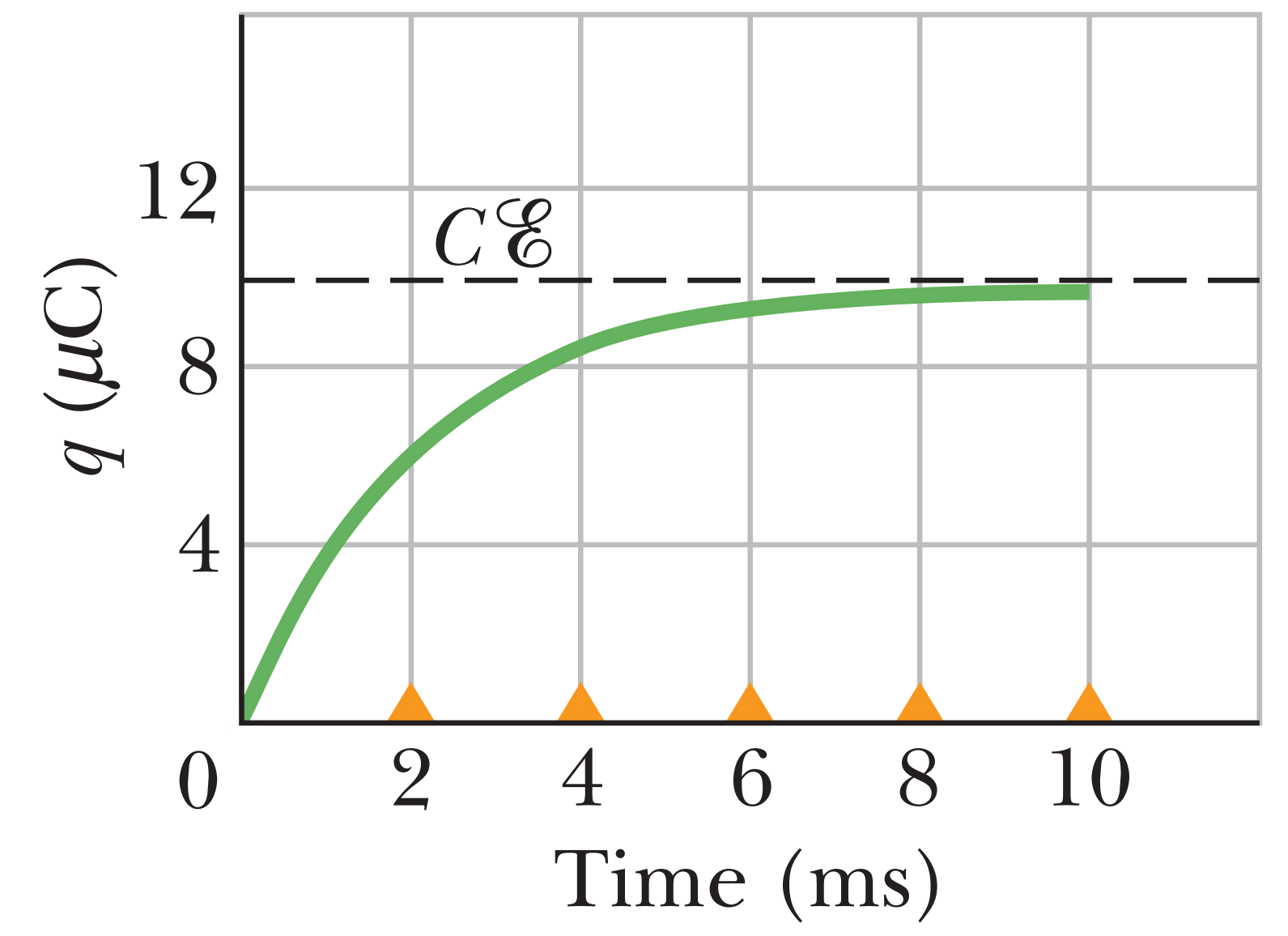 C1
C2
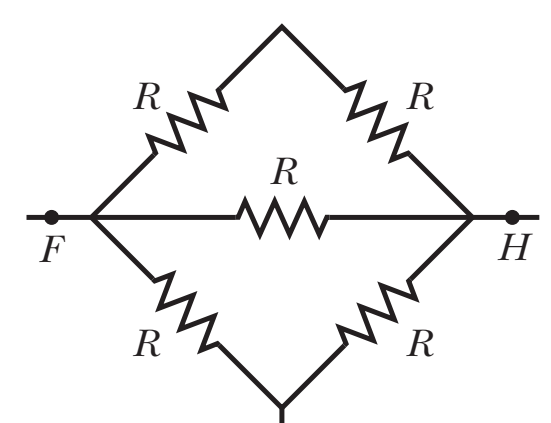 2
1
3
5
4
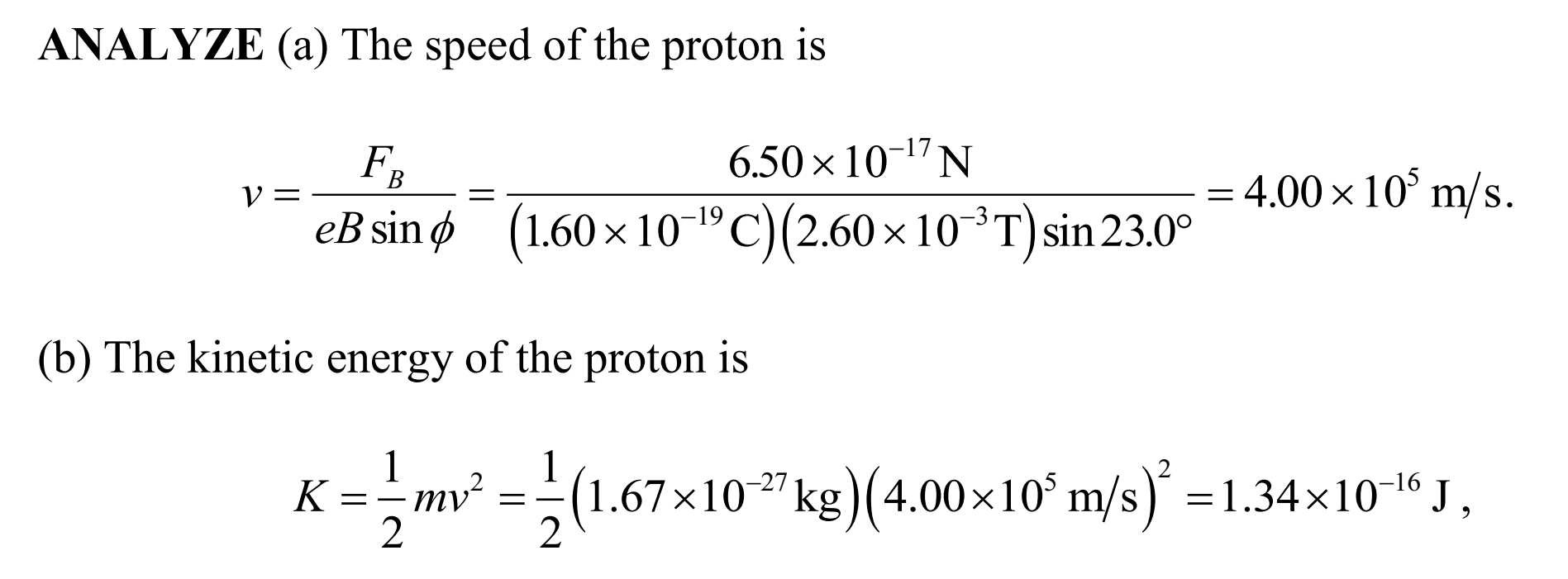